Sapa snitfladestrategi
5. Juni 2015
KMJ
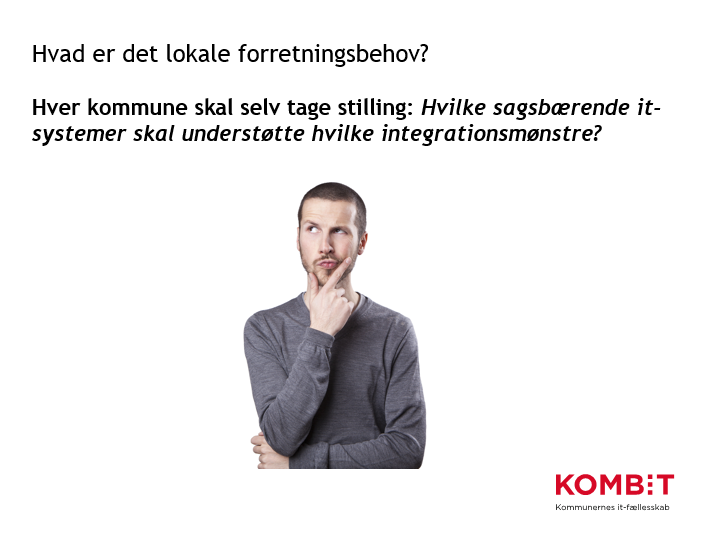 Finansiering
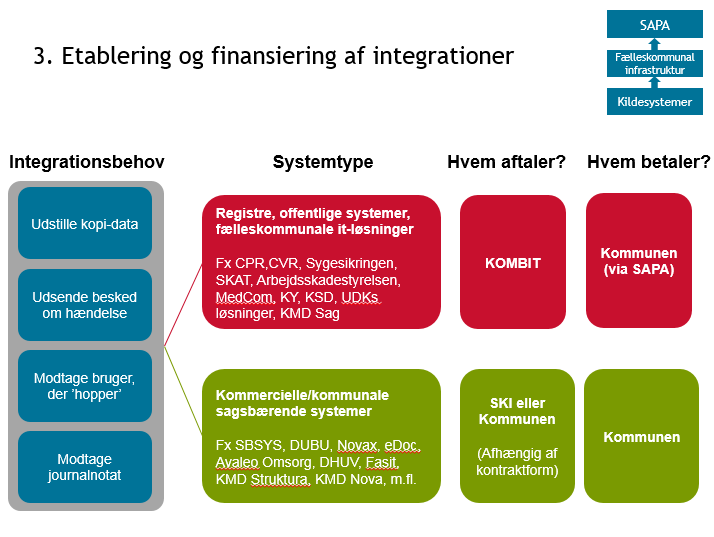 Tag stilling!
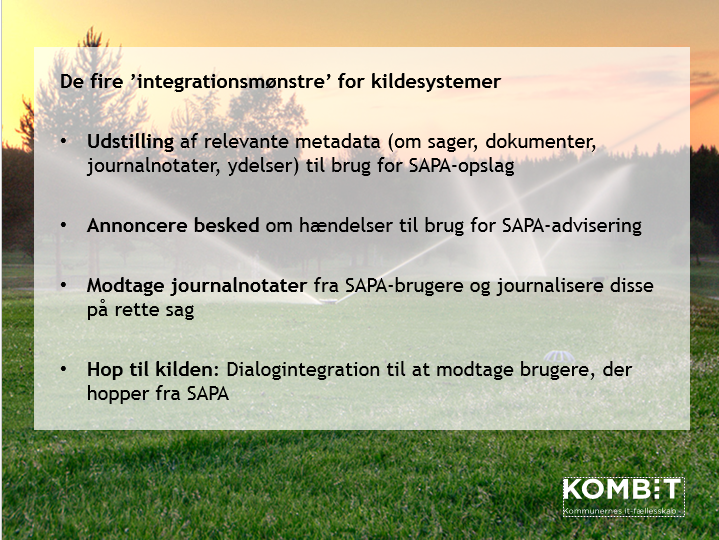 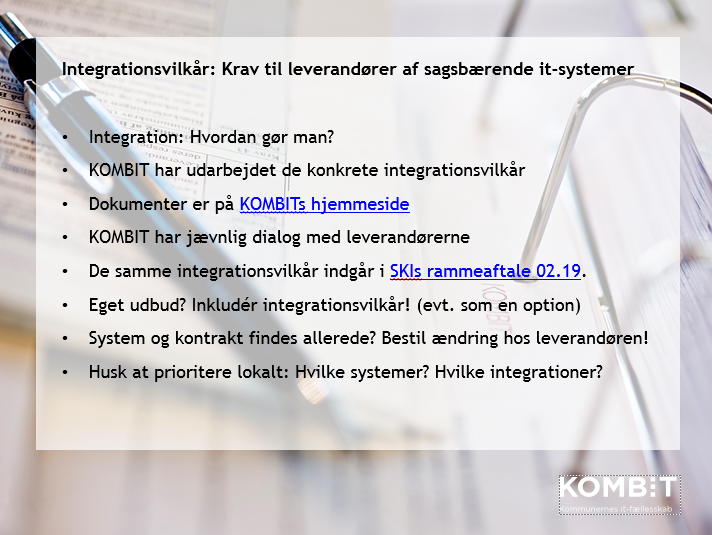 Integrationstyper
Integrationsvilkår
Monopolbrud
først!
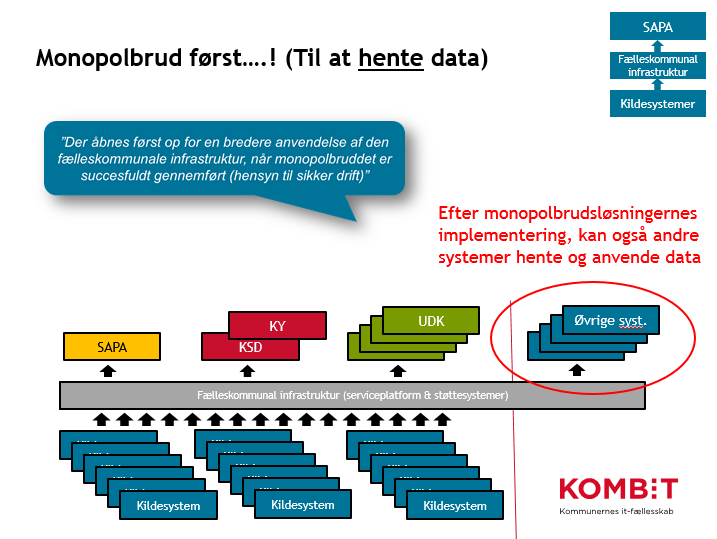 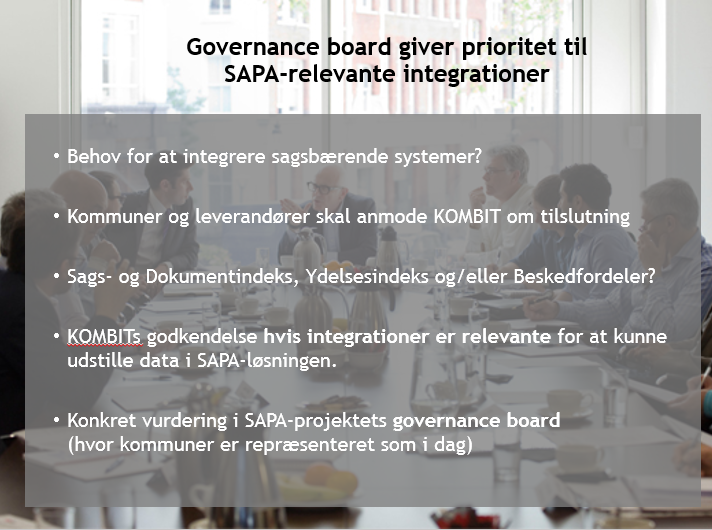 Udfyld skemaet!
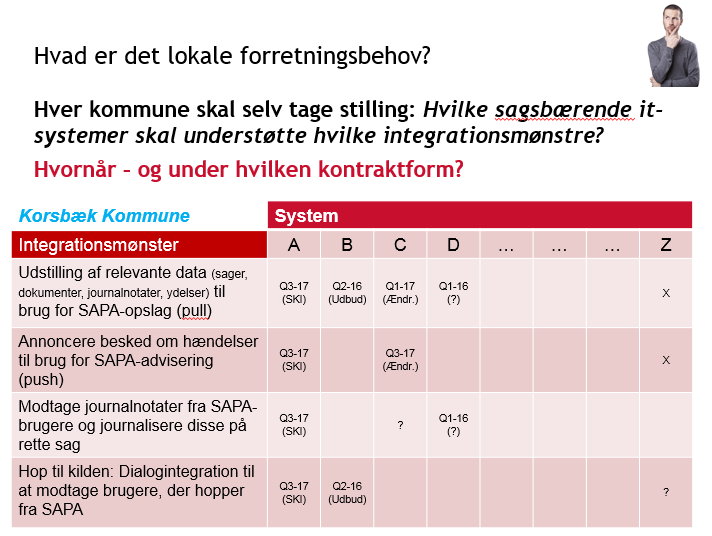 SAPA 
SNITFLADE-STRATEGI
Governance
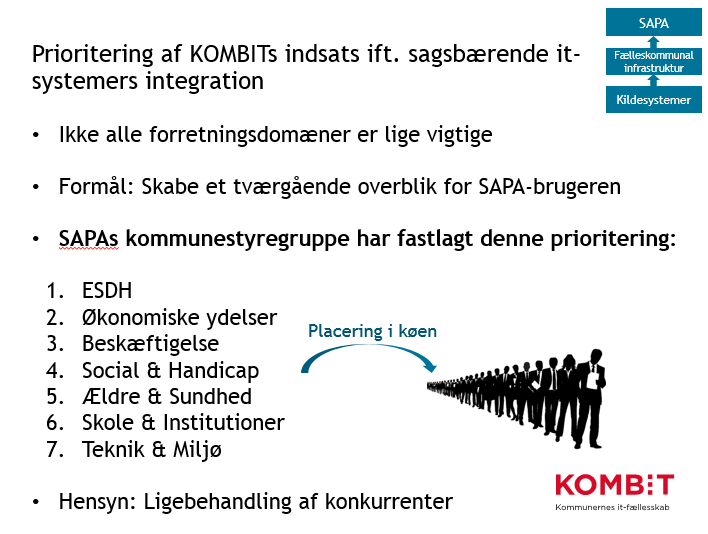 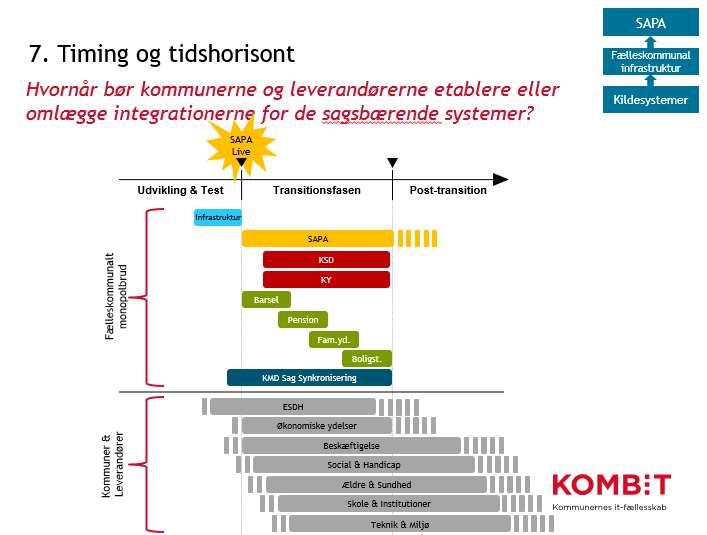 Tidshorisont
Prioritering
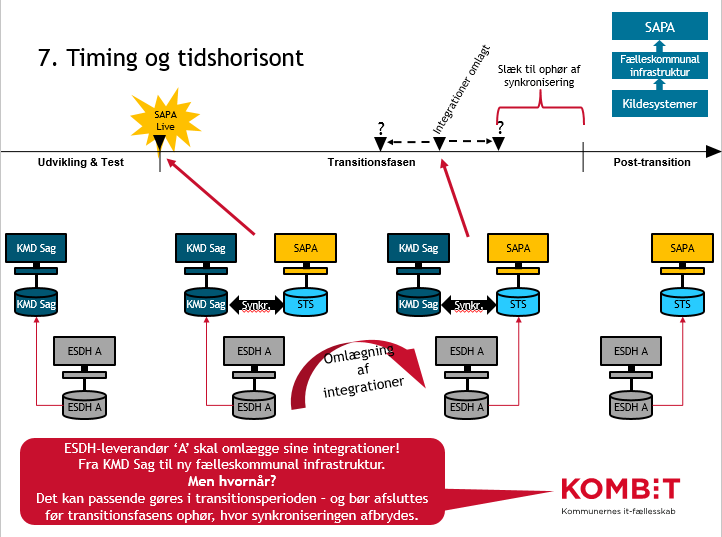 Timing
Mere 
prioritering
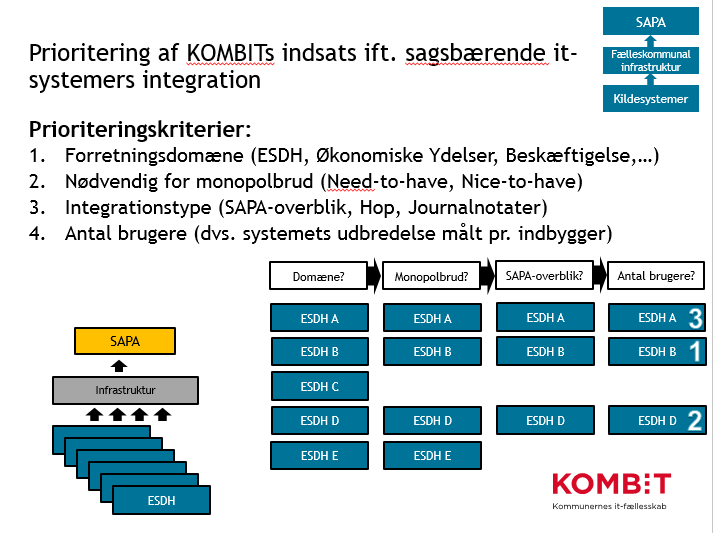 SAPA
SAPA Snitfladestrategi
Fælleskommunal infrastruktur
Kildesystemer
Hvorfor en snitfladestrategi?
Rette integrationer til de rette kildesystemer
Rettidigt, prisgunstigt og med den fornødne kvalitet
Nogle snitflader skal omlægges, andre skal ny-udvikles

Om SAPA-løsningen og kildesystemerne
SAPA-løsningen er en glasplade uden data
SAPA-løsningen behøver integrationer for at kunne udstille data fra kildesystemer
Kildesystemer skal derfor integreres til den fælleskommunale infrastruktur (som udstiller data for SAPA)
SAPA
SAPA Snitfladestrategi
Fælleskommunal infrastruktur
Kildesystemer
Agenda
1. Forretningsbehov for SAPA-integrationer og samspil med kildesystemer
2. Tekniske løsningsmodeller for SAPAs samspil med kildesystemer
3. Etablering og finansiering af integrationer
4. Hvilke konkrete sagsbærende it-løsninger får tilbud om integrationer?
5. Prioritering af KOMBITs indsats ift. sagsbærende it-systemer
6. Dialog med leverandører af sagsbærende it-løsninger
7. Timing og tidshorisont
Bilag: Kendte sagsbærende it-løsninger pr. fagområde/forretningsdomæne
SAPA
SAPA Snitfladestrategi
Fælleskommunal infrastruktur
Kildesystemer
Agenda
1. Forretningsbehov for SAPA-integrationer og samspil med kildesystemer
2. Tekniske løsningsmodeller for SAPAs samspil med kildesystemer
3. Etablering og finansiering af integrationer
4. Hvilke konkrete sagsbærende it-løsninger får tilbud om integrationer?
5. Prioritering af KOMBITs indsats ift. sagsbærende it-systemer
6. Dialog med leverandører af sagsbærende it-løsninger
7. Timing og tidshorisont
Bilag: Kendte sagsbærende it-løsninger pr. fagområde/forretningsdomæne
SAPA
Behov og brugsmønstre
Fælleskommunal infrastruktur
Kildesystemer
To forskellige behov og brugsscenarier 

Bruger foretager en søgning efter informationer, når det konkrete behov for information opstår. 

Bruger skal systematisk og automatisk modtage besked, når relevante hændelser indtræder.
To forskellige brugsmønstre (interaktion med systemet)

’Pull’-metoden
	Brugeren trækker aktivt 	information fra systemet
’Push’-metoden
	Systemet skubber automatisk 	information til brugeren
SAPA
Behov og brugsmønstre
Fælleskommunal infrastruktur
Kildesystemer
SAPA
Behov og brugsmønstre
Fælleskommunal infrastruktur
Kildesystemer
SAPA
Behov og brugsmønstre
Fælleskommunal infrastruktur
Kildesystemer
SAPA
To kategorier af kildesystemer: Registre og Sagsbærende
Fælleskommunal infrastruktur
Kildesystemer
Grov sondring: To typer af kildesystemer

(A) De fællesoffentlige registre og systemer
CPR, CVR, lægeoplysninger, skatteoplysninger og ejendomsdata. 
(B) De sagsbærende it-løsninger
Konkrete sager i myndigheden.
Fx en journal og dokumenter vedr. en borgers kontanthjælpssag eller en virksomheds byggesag.
SAPA
Kombination af kildesystemtyperog SAPA-brugsmåder
Fælleskommunal infrastruktur
Kildesystemer
En SAPA-bruger kan både (1) foretage opslag i og (2) modtage notifikationer fra både (A) fællesoffentlige registre og fra (B) sagsbærende it-løsninger
Hvilken brugs-måde?
Hvilken systemtype?
SAPA
Andre typer af interaktion med SAPA-løsningen – og afledt behov for integration med andre systemer
Fælleskommunal infrastruktur
Kildesystemer
Send journalnotat fra SAPA til journalsystem(er)  
Hop fra SAPA til kilden
(Plus noget om ‘autostemplinger’)
SAPA
Andre typer af interaktion med SAPA-løsningen – og afledt behov for integration med andre systemer
Fælleskommunal infrastruktur
Kildesystemer
Send journalnotat fra SAPA til journalsystem(er)  
Hop fra SAPA til kilden
(Plus noget om ‘autostemplinger’)
SAPA
Andre typer af interaktion med SAPA-løsningen – og afledt behov for integration med andre systemer
Fælleskommunal infrastruktur
Kildesystemer
Send journalnotat fra SAPA til journalsystem(er)  
OBS! SAPA indeholder ikke en journal og man kan ikke gemme journalnotater i SAPA




 


Kaldes også ’journalintegration’, fordi der er skabt sammenhæng mellem SAPA-løsningens brugergrænseflade og de bagvedliggende sagsbærende systemer med journalfunktionalitet.
SAPA
Andre typer af interaktion med SAPA-løsningen – og afledt behov for integration med andre systemer
Fælleskommunal infrastruktur
Kildesystemer
Send journalnotat fra SAPA til journalsystem(er)  
OBS! SAPA indeholder ikke en journal og man kan ikke gemme journalnotater i SAPA




 


Kaldes også ’journalintegration’, fordi der er skabt sammenhæng mellem SAPA-løsningens brugergrænseflade og de bagvedliggende sagsbærende systemer med journalfunktionalitet
SAPA
Andre typer af interaktion med SAPA-løsningen – og afledt behov for integration med andre systemer
Fælleskommunal infrastruktur
Kildesystemer
Send journalnotat fra SAPA til journalsystem(er)  
Hop fra SAPA til kilden
(Plus noget om ‘autostemplinger’)
SAPA
Andre typer af interaktion med SAPA-løsningen – og afledt behov for integration med andre systemer
Fælleskommunal infrastruktur
Kildesystemer
Hop fra SAPA til kilden 
OBS! SAPA kan ikke vise dokumenter – men alene dokumentreferencer. 
Altså: Brugeren kan se at der findes et dokument. Men SAPA kan ikke udstille selve dokumentet.
Dokumenter opbevares i og udstilles derfor af kildesystemer.

En bruger har behov for mere information om en borger eller en virksomhed end det, der umiddelbart kan ses i SAPA-løsningen. 
Med få klik kan brugeren ’hoppe’ fra SAPA-brugergrænsefladen til det bagvedliggende kildesystem for at få adgang til yderligere oplysninger. 
Fx adgang til at se et dokument i et dokumentlager.
Kaldes også ’dialogintegration’, fordi der er skabt sammenhæng mellem brugerdialogen i SAPA og brugerdialogen i kildesystemet. 




 


Kaldes også ’journalintegration’, fordi der er skabt sammenhæng mellem SAPA-løsningens brugergrænseflade og de bagvedliggende sagsbærende systemer med journalfunktionalitet.
SAPA
Andre typer af interaktion med SAPA-løsningen – og afledt behov for integration med andre systemer
Fælleskommunal infrastruktur
Kildesystemer
Send journalnotat fra SAPA til journalsystem(er)  
Hop fra SAPA til kilden
(Plus noget om ‘autostemplinger’)
NOGET OM AUTOSTEMPLINGER
”Autostempling” – når hændelser registreret i et system automatisk skal journaliseres i et andet system

Hvornår relevant?
Enten når det system, som hændelsen er registreret i ikke er sagsbærende eller ikke indeholder funktionalitet til journalisering
Og/eller når der er et lokalt ønske om at hændelsen skal registreres i et helt andet (sagsbærende) journalsystem 

Findes dette forretningsbehov uden for KMD Sag-verdenen? 
Kan (og bør) dette forretningsbehov understøttes af den fælleskommunale infrastruktur?

Disse spørgsmål er under afklaring

(Hypotese: Kan understøttes af Serviceplatformen eller Beskedfordeler)
SAPA
SAPAs integrationsbehov ift. de bagvedliggende kildesystemer
Fælleskommunal infrastruktur
Kildesystemer
De fire ’integrationsmønstre’ for kildesystemer

Udstilling af relevante metadata (om sager, dokumenter, journalnotater, ydelser) til brug for SAPA-opslag

Annoncere besked om hændelser til brug for SAPA-advisering

Modtage journalnotater fra SAPA-brugere og journalisere disse på rette sag

Hop til kilden: Dialogintegration til at modtage brugere, der hopper fra SAPA
De fire ’integrationsmønstre’ for kildesystemer

Udstilling af relevante metadata (om sager, dokumenter, journalnotater, ydelser) til brug for SAPA-opslag

Annoncere besked om hændelser til brug for SAPA-advisering

Modtage journalnotater fra SAPA-brugere og journalisere disse på rette sag

Hop til kilden: Dialogintegration til at modtage brugere, der hopper fra SAPA
Hvad er det lokale forretningsbehov?
Hver kommune skal selv tage stilling: Hvilke sagsbærende it-systemer skal understøtte hvilke integrationsmønstre?
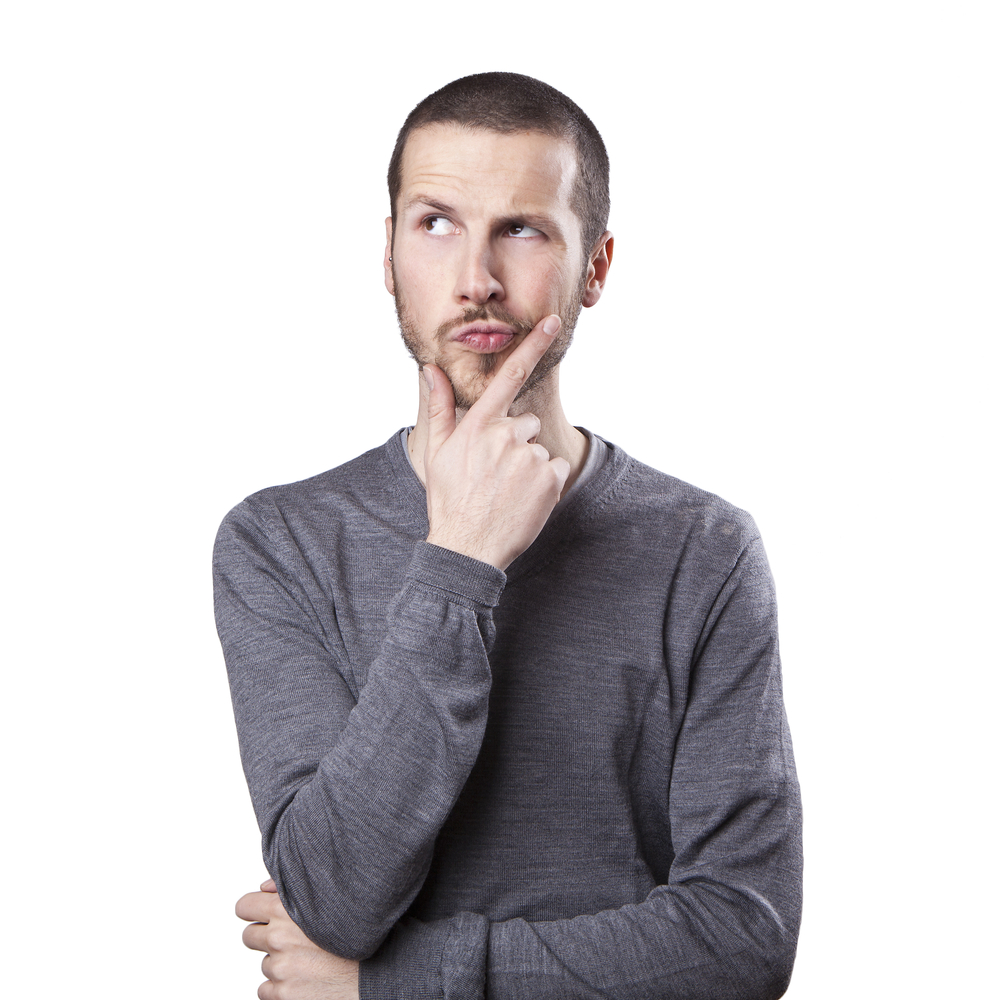 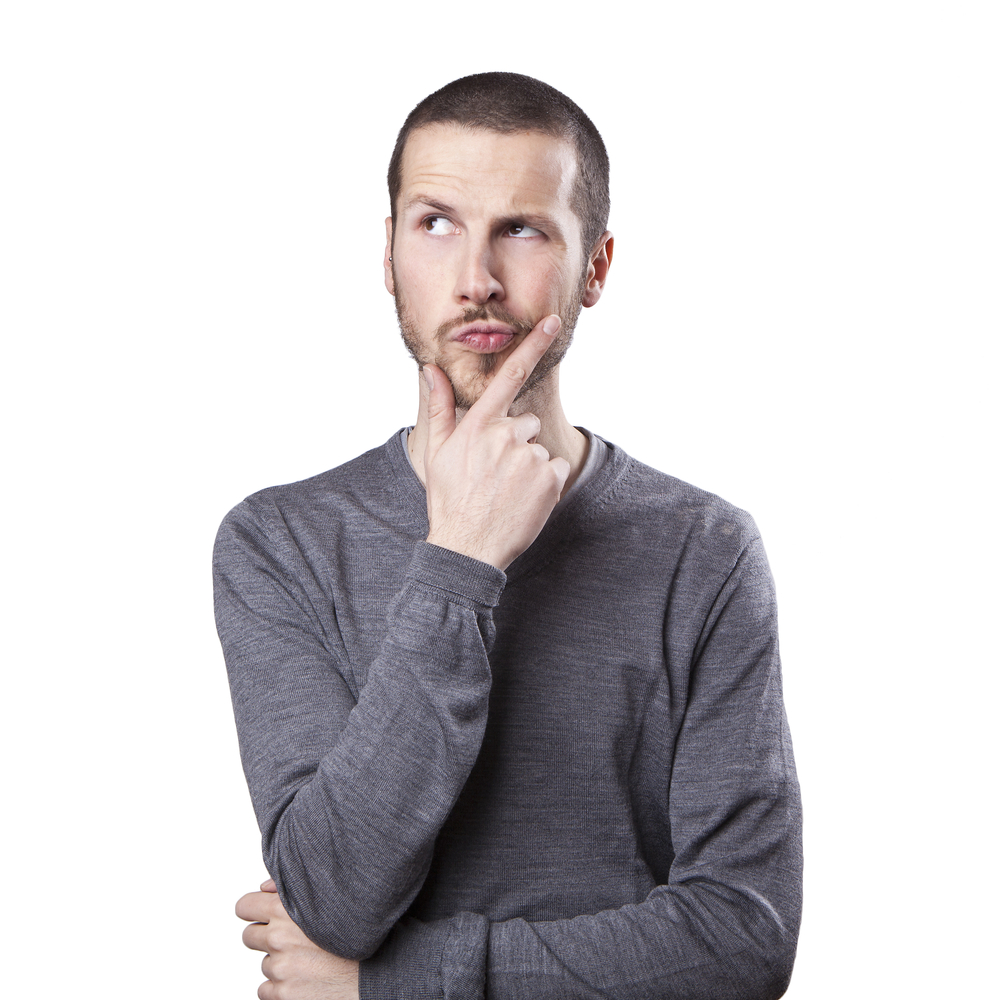 Hvad er det lokale forretningsbehov?
Hver kommune skal selv tage stilling: Hvilke sagsbærende it-systemer skal understøtte hvilke integrationsmønstre?
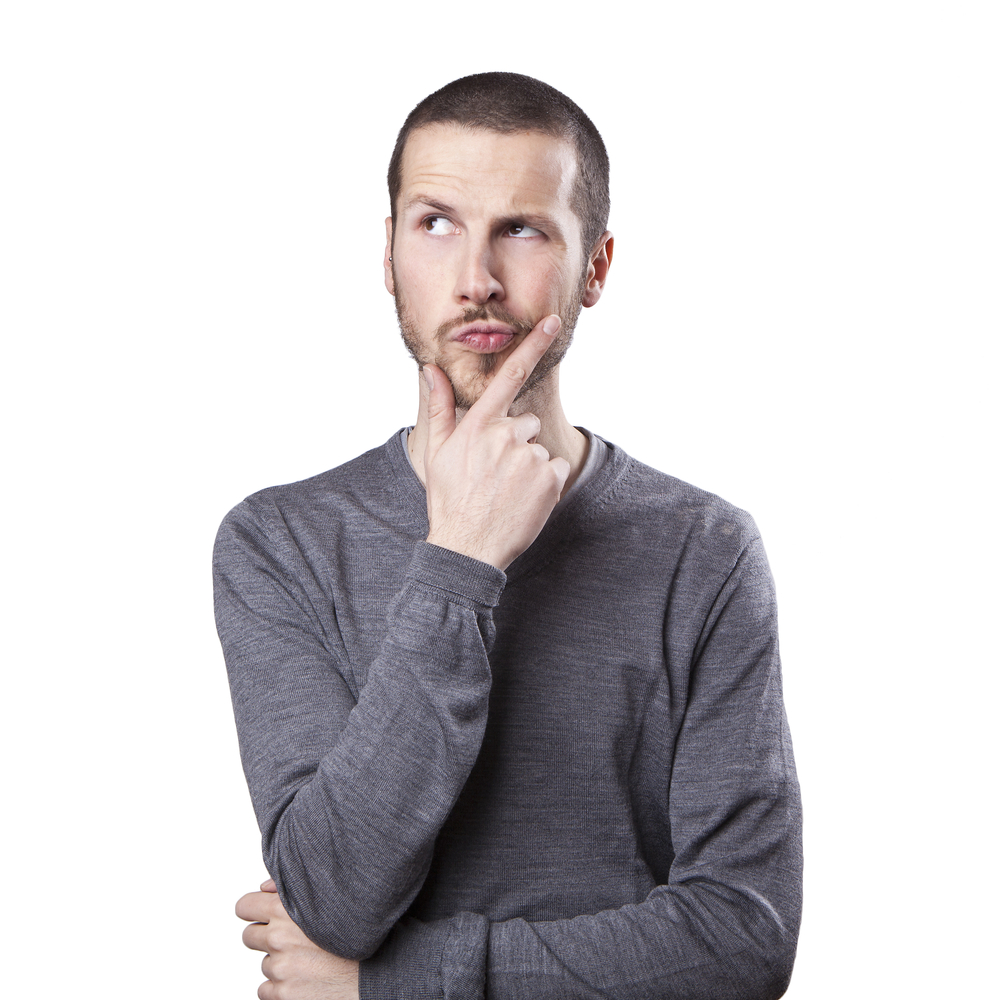 Hvad er det lokale forretningsbehov?
Hver kommune skal selv tage stilling: Hvilke sagsbærende it-systemer skal understøtte hvilke integrationsmønstre?
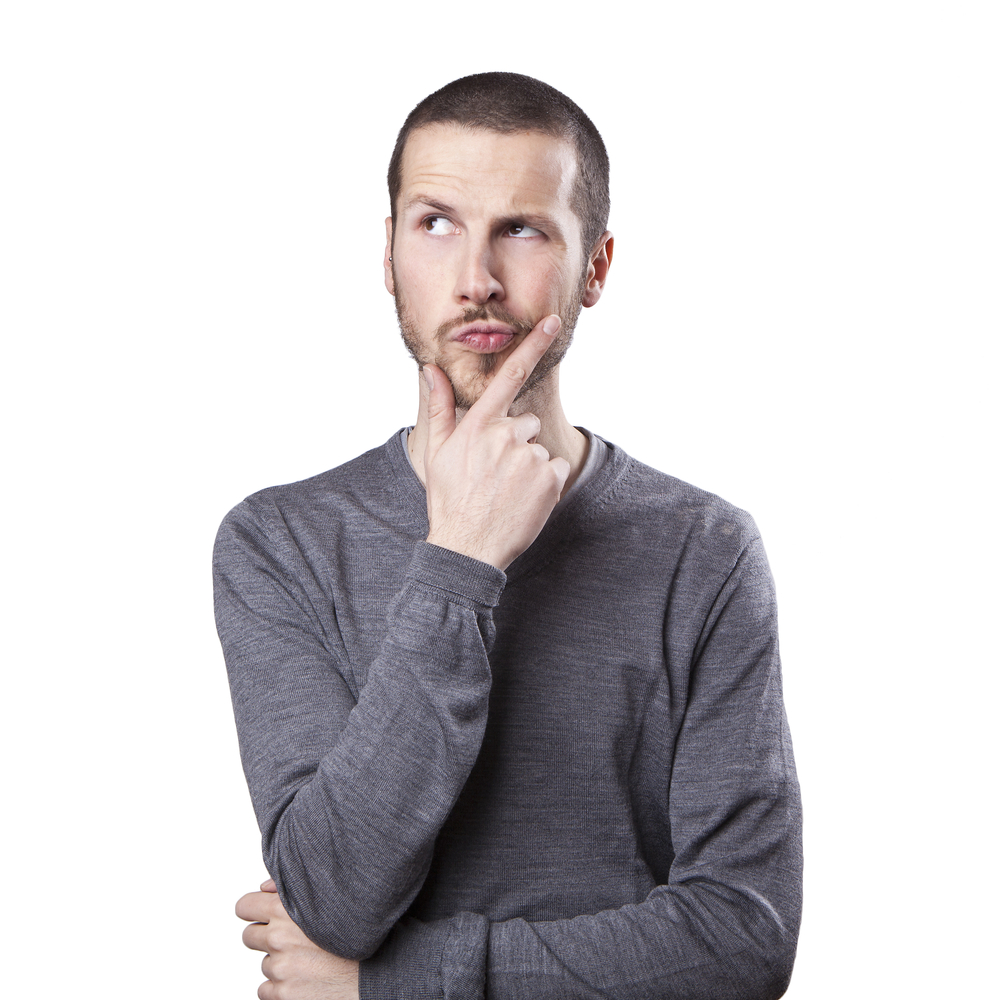 Hvad er det lokale forretningsbehov?
Hver kommune skal selv tage stilling: Hvilke sagsbærende it-systemer skal understøtte hvilke integrationsmønstre?
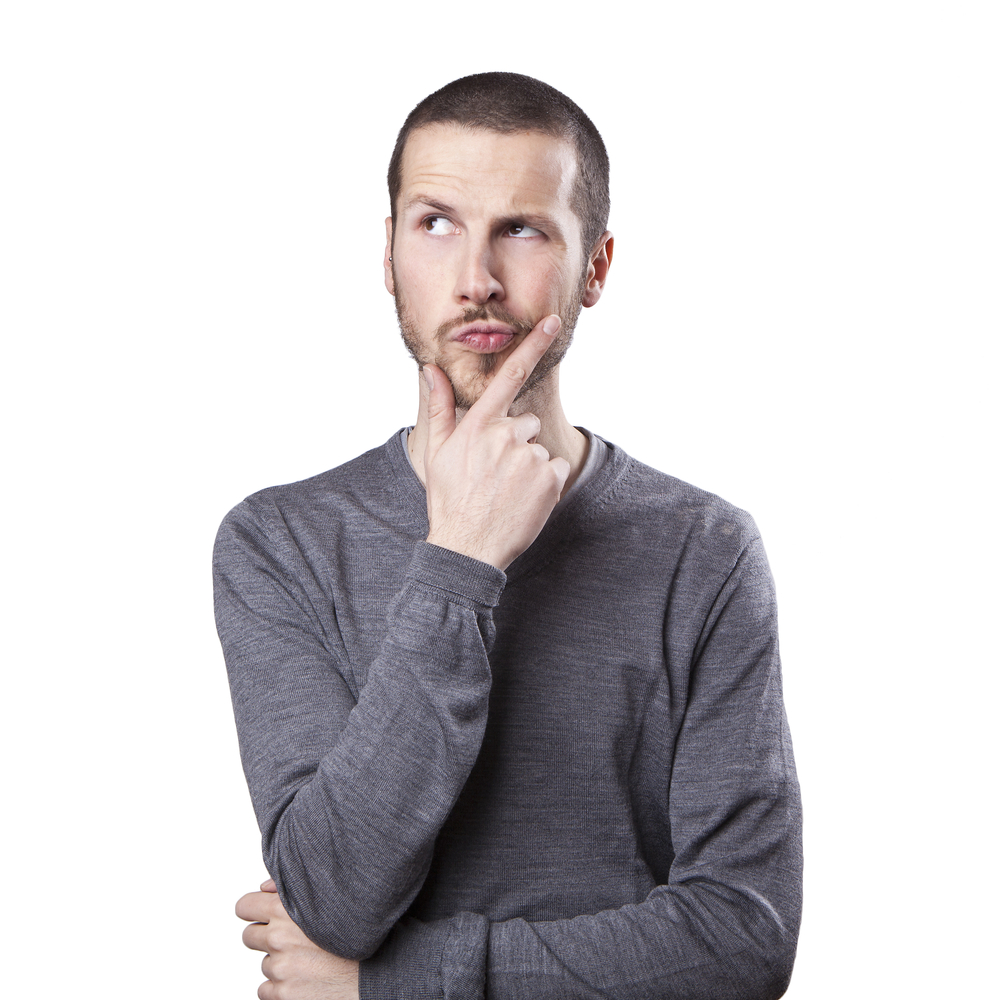 Hvad er det lokale forretningsbehov?
Hver kommune skal selv tage stilling: Hvilke sagsbærende it-systemer skal understøtte hvilke integrationsmønstre?
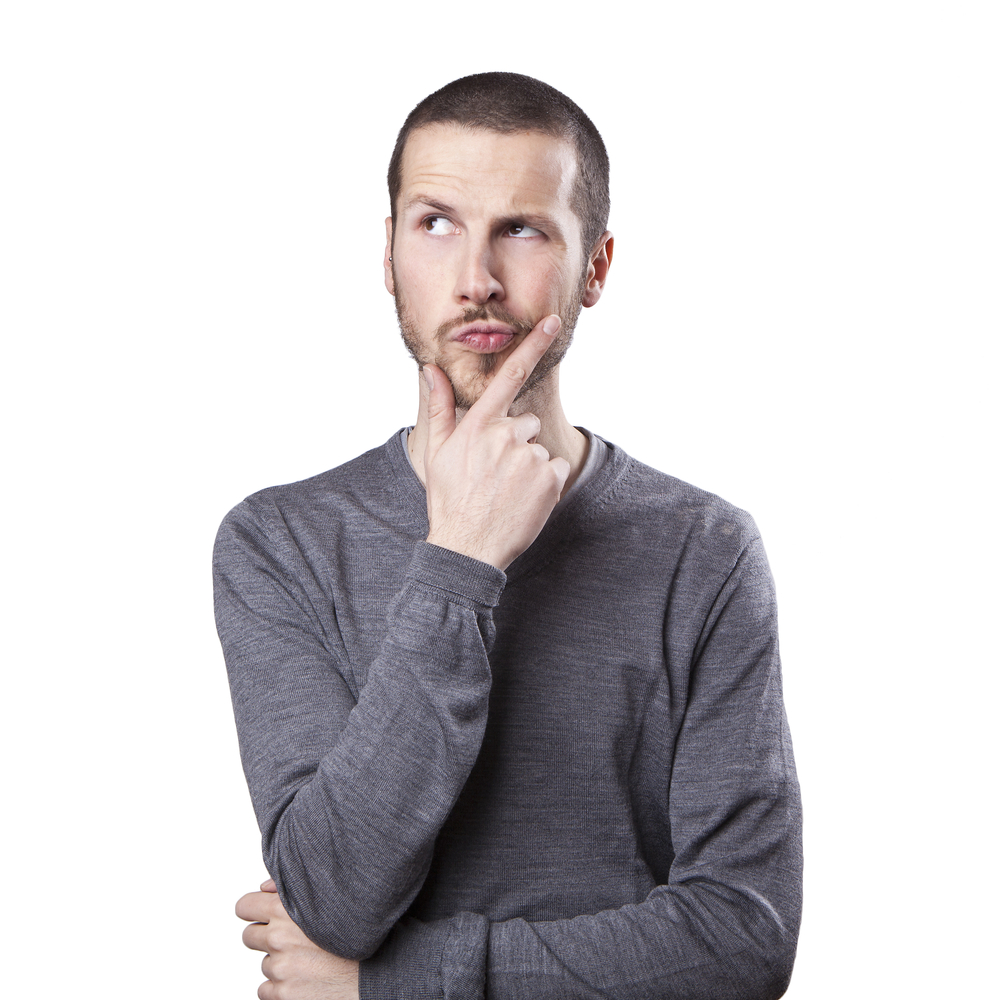 Hvad er det lokale forretningsbehov?
Hver kommune skal selv tage stilling: Hvilke sagsbærende it-systemer skal understøtte hvilke integrationsmønstre?
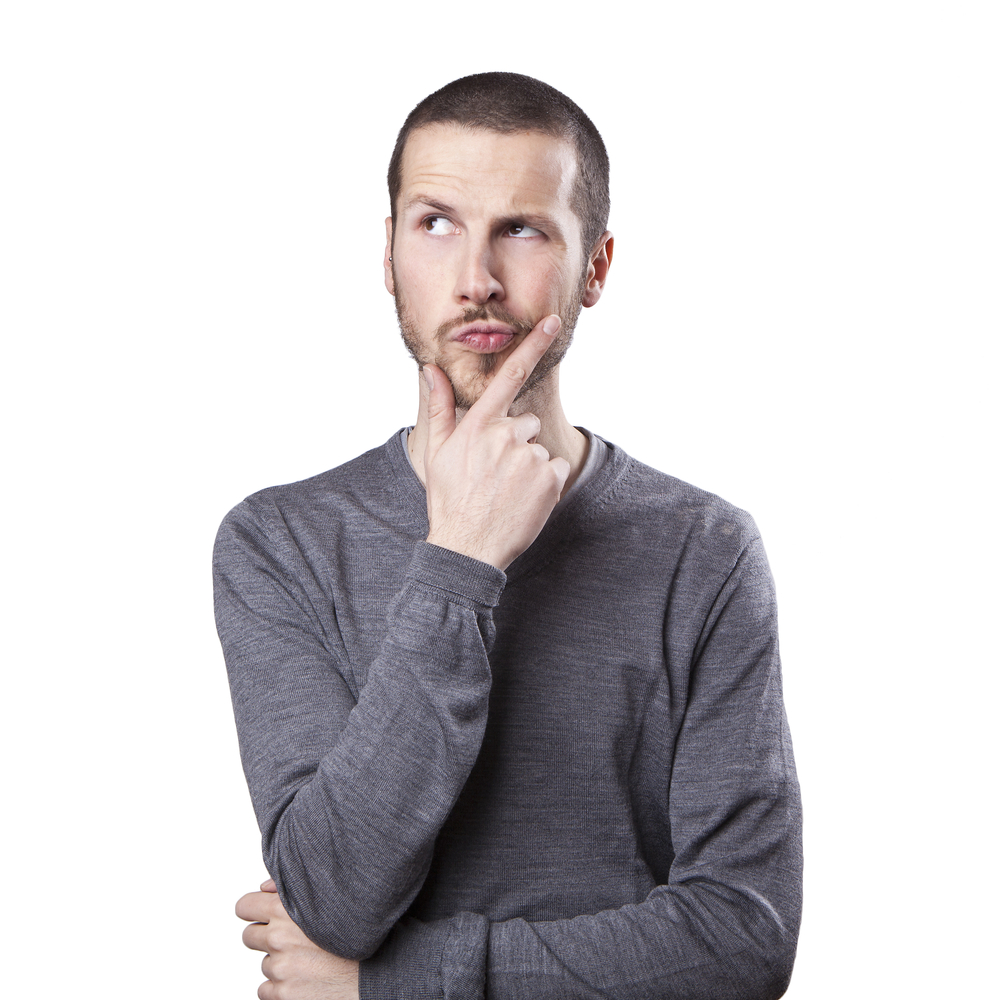 Hvad er det lokale forretningsbehov?
Hver kommune skal selv tage stilling: Hvilke sagsbærende it-systemer skal understøtte hvilke integrationsmønstre?
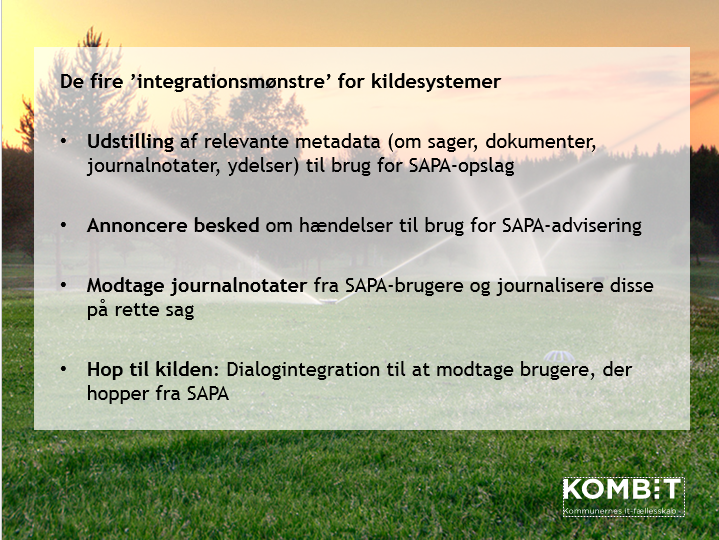 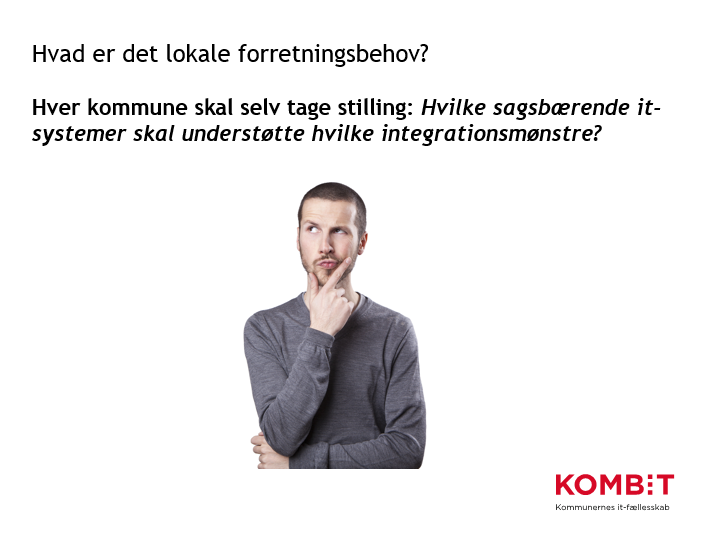 SAPA
SAPA Snitfladestrategi
Fælleskommunal infrastruktur
Kildesystemer
Agenda
1. Forretningsbehov for SAPA-integrationer og samspil med kildesystemer
2. Tekniske løsningsmodeller for SAPAs samspil med kildesystemer
3. Etablering og finansiering af integrationer
4. Hvilke konkrete sagsbærende it-løsninger får tilbud om integrationer?
5. Prioritering af KOMBITs indsats ift. sagsbærende it-systemer
6. Dialog med leverandører af sagsbærende it-løsninger
7. Timing og tidshorisont
Bilag: Kendte sagsbærende it-løsninger pr. fagområde/forretningsdomæne
SAPA
SAPA Snitfladestrategi
Fælleskommunal infrastruktur
Kildesystemer
Agenda
1. Forretningsbehov for SAPA-integrationer og samspil med kildesystemer
2. Tekniske løsningsmodeller for SAPAs samspil med kildesystemer
3. Etablering og finansiering af integrationer
4. Hvilke konkrete sagsbærende it-løsninger får tilbud om integrationer?
5. Prioritering af KOMBITs indsats ift. sagsbærende it-systemer
6. Dialog med leverandører af sagsbærende it-løsninger
7. Timing og tidshorisont
Bilag: Kendte sagsbærende it-løsninger pr. fagområde/forretningsdomæne
SAPA
2. Tekniske løsningsmodeller for SAPAs samspil med kildesystemer
Fælleskommunal infrastruktur
Kildesystemer
Fælleskommunal it-infrastruktur

Understøtter integration ml. SAPA og kildesystemer

En række forskellige it-systemer 

Hver system har sit eget formål og sin egen virkemåde

Forskellige krav til og vilkår for integrationer

Under udvikling…
SAPA
2. Tekniske løsningsmodeller for SAPAs samspil med kildesystemer
Fælleskommunal infrastruktur
Kildesystemer
Fælleskommunal it-infrastruktur


Serviceplatformen (CPR, CVR, m.v.)

Indekser (metadata fra sagsbær. syst.)

Beskedfordeler (adviseringer)

Fordelingskomponent (journalnotater)
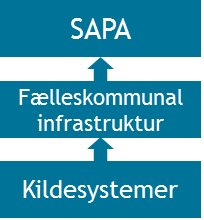 SAPA
2. Tekniske løsningsmodeller for SAPAs samspil med kildesystemer
Fælleskommunal infrastruktur
Kildesystemer
Serviceplatformen

CPR-service og en CVR-service, der sikrer integration med de fællesoffentlige CPR- og CVR-registre

Sundhedskortet fra Sygesikringen samt forskellige skatte- og indtægtsoplysninger fra SKAT.

Og med tiden meget mere….

De offentlige registre kan tilgås af SAPA som opslag (’pull’) via den fælleskommunale Serviceplatform. 

Via samme infrastruktur kan også dannes beskeder, der kan anvendes til brugeradviseringer (’push’)
SAPA
2. Tekniske løsningsmodeller for SAPAs samspil med kildesystemer
Fælleskommunal infrastruktur
Kildesystemer
Sags-, dokument- og ydelsesindekserne

’Indekser’ (indholdsfortegnelse eller kopiregistre)

Indeholder alene kopier af data, der holdes og vedligeholdes i bagvedliggende sagsbærende kildesystemer

Sager med tilhørende journalnotater
Dokumentreferencer – men ikke dokumenterne
Ydelser (bevilligede og effektuerede

Sagsbærende it-systemer sender kopidata til indekserne

SAPA kan tilgå informationer som opslag (’pull’)
SAPA
2. Tekniske løsningsmodeller for SAPAs samspil med kildesystemer
Fælleskommunal infrastruktur
Kildesystemer
Beskedfordeler

Fordeler beskeder på tværs af systemer (system-til-system)

Sikrer, at en forretningshændelse, der er registreret i ét system (fx et fagsystem til Udsatte børn) kan afstedkomme, at der sker noget i et andet system.

De (relevante) sagsbærende it-systemer sender beskeder til den fælleskommunale Beskedfordeler

De modtagende systemer (fx SAPA) får besked om forretnings-hændelser ved en abonnementsordning
Fx SAPA der abonnerer på ændret status på sager vedr. Udsatte børn og udsteder en advisering/notifikation til en bruger i SAPA (‘push’)
SAPA
2. Tekniske løsningsmodeller for SAPAs samspil med kildesystemer
Fælleskommunal infrastruktur
Kildesystemer
Fordelingskomponent

Et støttesystem (på Serviceplatformen), som man kunne kalde ’journalnotatfordeler’ 

Fordeler journalnotater på tværs af systemer (system-til-system). 

Sikrer, at et journalnotater, der er registreret i ét system (fx SAPA) kan afstedkomme, at der på en given sag i et sagsbærende system journaliseres det pågældende notat. 

De modtagende systemer får besked om journalnotater ved en abonnementsordning på fordelingskomponenten.
For at en SAPA-bruger kan sende jounalnotater skal det ønskede modtagende journalsystem integreres til den fælleskommunale Fordelingskomponent.
OPSAMLING
Integrationsbehov
SAPA-brugeren
Kildesystemer
It-infrastruktur
Hop (dialogintegration)
Forslag til prioritering
Lokalt: Hvordan prioritere?
SAPA
SAPA Snitfladestrategi
Fælleskommunal infrastruktur
Kildesystemer
Agenda
1. Forretningsbehov for SAPA-integrationer og samspil med kildesystemer
2. Tekniske løsningsmodeller for SAPAs samspil med kildesystemer
3. Etablering og finansiering af integrationer
4. Hvilke konkrete sagsbærende it-løsninger får tilbud om integrationer?
5. Prioritering af KOMBITs indsats ift. sagsbærende it-systemer
6. Dialog med leverandører af sagsbærende it-løsninger
7. Timing og tidshorisont
Bilag: Kendte sagsbærende it-løsninger pr. fagområde/forretningsdomæne
SAPA
SAPA Snitfladestrategi
Fælleskommunal infrastruktur
Kildesystemer
Agenda
1. Forretningsbehov for SAPA-integrationer og samspil med kildesystemer
2. Tekniske løsningsmodeller for SAPAs samspil med kildesystemer
3. Etablering og finansiering af integrationer
4. Hvilke konkrete sagsbærende it-løsninger får tilbud om integrationer?
5. Prioritering af KOMBITs indsats ift. sagsbærende it-systemer
6. Dialog med leverandører af sagsbærende it-løsninger
7. Timing og tidshorisont
Bilag: Kendte sagsbærende it-løsninger pr. fagområde/forretningsdomæne
SAPA
3. Etablering og finansiering af integrationer
Fælleskommunal infrastruktur
Kildesystemer
Integrationsvilkår: Krav til leverandører af sagsbærende it-systemer
Integration: Hvordan gør man?
KOMBIT har udarbejdet de konkrete integrationsvilkår
Dokumenter er på KOMBITs hjemmeside 
KOMBIT har jævnlig dialog med leverandørerne
De samme integrationsvilkår indgår i SKIs rammeaftale 02.19. 
Eget udbud? inkludér integrationsvilkår! (evt. som en option)
System og kontrakt findes allerede? Bestil ændring hos leverandøren!
Husk at prioritere lokalt: Hvilke systemer? Hvilke integrationer?
Integrationsvilkår: Krav til leverandører af sagsbærende it-systemer

Integration: Hvordan gør man?
KOMBIT har udarbejdet de konkrete integrationsvilkår
Dokumenter er på KOMBITs hjemmeside 
KOMBIT har jævnlig dialog med leverandørerne
De samme integrationsvilkår indgår i SKIs rammeaftale 02.19. 
Eget udbud? Inkludér integrationsvilkår! (evt. som en option)
System og kontrakt findes allerede? Bestil ændring hos leverandøren!
Husk at prioritere lokalt: Hvilke systemer? Hvilke integrationer?
SAPA
3. Etablering og finansiering af integrationer
Fælleskommunal infrastruktur
Kildesystemer
Fællesoffentlige registre og andre myndigheders it-løsninger 

KOMBIT sikrer fælleskommunalt udvikling samt drift og vedligehold af fælles integrationer:
Fællesoffentlige registre (fx CPR, CVR, o.lign.)
Ikke-kommunale myndigheders it-systemer (Arbejdsskadestyrelsen, SKAT, Udbetaling Danmark, Regionerne, o.lign.)
Fælleskommunale it-løsninger (KMD Sag, KSD, KY, o.lign.)

Omkostningerne hertil videresendes til kommunerne via fakturering for SAPA-løsningen.
SAPA
3. Etablering og finansiering af integrationer
Fælleskommunal infrastruktur
Kildesystemer
Kommercielle/kommunale sagsbærende it-løsninger

KOMBIT forhandler aftaler på vegne af kommunerne (baseret på en forventning om at kommunerne vil anvende forhandlingsresultatet)

KOMBIT forhandler vilkår og priser med alle relevante leverandører

Hvilke? De sagsbærende it-løsninger, der skal kunne udstille data i SAPA (via indekser eller beskedfordeler), og som SAPA-brugere kan ’hoppe’ til fra SAPA og evt. sende ’journalnotater’ til. 

KOMBITs DUBU-løsning og KMDs non-TSA-løsninger (herunder også Nova) indgår i denne pulje af sagsbærende it-løsninger
SAPA
3. Etablering og finansiering af integrationer
Fælleskommunal infrastruktur
Kildesystemer
Kommercielle/kommunale sagsbærende it-løsninger

Omkostningerne til udvikling, drift og vedligehold indgår i de lokale kontrakter. Finansieres lokalt og ikke fælleskommunalt

Kommunerne skal selv indgå de relevante kontrakter
Kommunerne skal selv betale regningen direkte til leverandøren

Hvis man indkøber via SKI, så har KOMBIT sikret, at vilkår og prissætning for integrationerne allerede er omfattet af SKI-aftalen. 

Altså: KOMBIT leverer blot info om vilkår og priser, som kan indsættes i kommunernes lokale udbud og kontrakter. 

Det er relevant at gøre for de it-løsninger, som kommunen ikke indkøber via SKI.
SAPA
3. Etablering og finansiering af integrationer
Fælleskommunal infrastruktur
Kildesystemer
Hvem betaler?
Integrationsbehov
Systemtype
Hvem aftaler?
Udstille kopi-data
Kommunen (via SAPA)
KOMBIT
Registre, offentlige systemer, fælleskommunale it-løsninger
Fx CPR,CVR, Sygesikringen, SKAT, Arbejdsskadestyrelsen, MedCom, KY, KSD, UDKs løsninger, KMD Sag
Udsende besked om hændelse
Modtage bruger, der ’hopper’
Kommunen
Kommercielle/kommunale sagsbærende systemer
Fx SBSYS, DUBU, Novax, eDoc, Avaleo Omsorg, DHUV, Fasit, KMD Struktura, KMD Nova, m.fl.
SKI eller Kommunen 

(Afhængig af kontraktform)
Modtage journalnotat
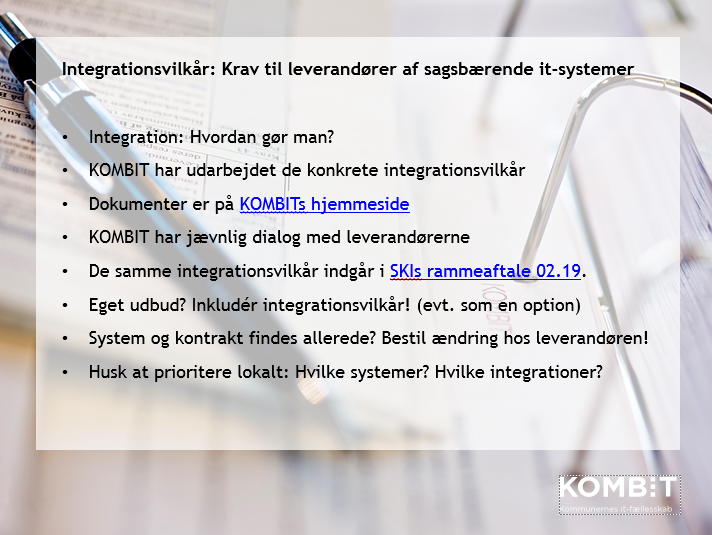 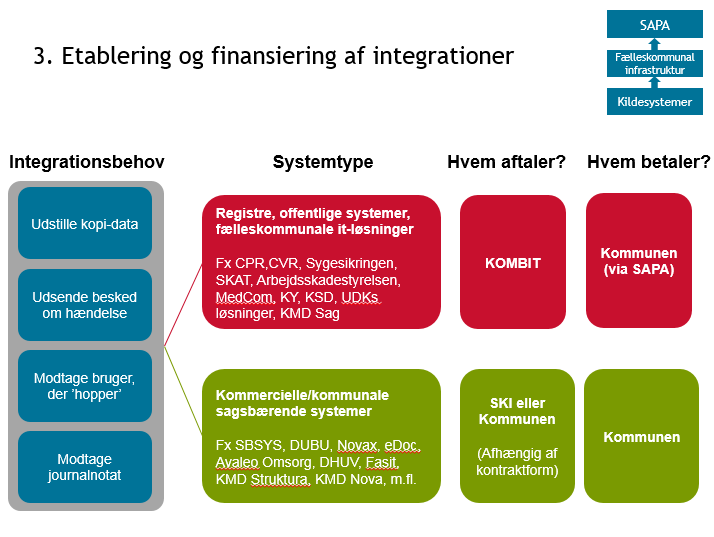 SAPA
SAPA Snitfladestrategi
Fælleskommunal infrastruktur
Kildesystemer
Agenda
1. Forretningsbehov for SAPA-integrationer og samspil med kildesystemer
2. Tekniske løsningsmodeller for SAPAs samspil med kildesystemer
3. Etablering og finansiering af integrationer
4. Hvilke konkrete sagsbærende it-løsninger får tilbud om integrationer?
5. Prioritering af KOMBITs indsats ift. sagsbærende it-systemer
6. Dialog med leverandører af sagsbærende it-løsninger
7. Timing og tidshorisont
Bilag: Kendte sagsbærende it-løsninger pr. fagområde/forretningsdomæne
SAPA
SAPA Snitfladestrategi
Fælleskommunal infrastruktur
Kildesystemer
Agenda
1. Forretningsbehov for SAPA-integrationer og samspil med kildesystemer
2. Tekniske løsningsmodeller for SAPAs samspil med kildesystemer
3. Etablering og finansiering af integrationer
4. Hvilke konkrete sagsbærende it-løsninger får tilbud om integrationer?
5. Prioritering af KOMBITs indsats ift. sagsbærende it-systemer
6. Dialog med leverandører af sagsbærende it-løsninger
7. Timing og tidshorisont
Bilag: Kendte sagsbærende it-løsninger pr. fagområde/forretningsdomæne
SAPA
Hvilke konkrete sagsbærende it-løsninger får tilbud om integrationer?
Fælleskommunal infrastruktur
Kildesystemer
Principielt: Alle sagsbærende it-systemer kan udvikle integrationer til den fælleskommunale infrastruktur 

Men hvad med KOMBITs udmelding om ”Monopolbrud først”!!?







- fortsættes på næste slide…
”Der åbnes først op for en bredere anvendelse af den fælleskommunale infrastruktur, når monopolbruddet er succesfuldt gennemført (hensyn til sikker drift)”
SAPA
Monopolbrud først….! (Til at hente data)
Fælleskommunal infrastruktur
Kildesystemer
Alene monopolbrudssystemerne (SAPA, KSD og KY samt UDKs løsninger) kan hente og anvende data fra støttesystemerne.

Andre sagsbærende it-løsninger kan aflevere data til støttesystemerne, hvis altså disse data skal anvendes af et eller flere af monopolbrudssystemerne.
UDK
KY
UDK
UDK
SAPA
KSD
UDK
Fælleskommunal infrastruktur (serviceplatform & støttesystemer)
Kildesystem
Kildesystem
Kildesystem
Kildesystem
Kildesystem
Kildesystem
Kildesystem
Kildesystem
Kildesystem
Kildesystem
Kildesystem
Kildesystem
Kildesystem
Kildesystem
Kildesystem
Kildesystem
Kildesystem
Kildesystem
SAPA
Monopolbrud først….! (Til at hente data)
Fælleskommunal infrastruktur
Kildesystemer
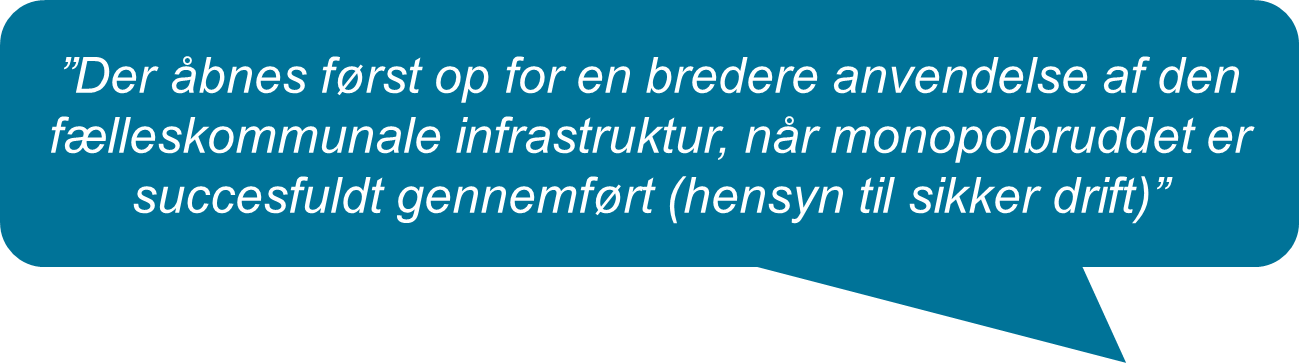 Efter monopolbrudsløsningernes implementering, kan også andre systemer hente og anvende data
Øvrige syst.
UDK
KY
UDK
UDK
UDK
UDK
UDK
SAPA
KSD
UDK
Fælleskommunal infrastruktur (serviceplatform & støttesystemer)
Fælleskommunal infrastruktur (serviceplatform & støttesystemer)
Kildesystem
Kildesystem
Kildesystem
Kildesystem
Kildesystem
Kildesystem
Kildesystem
Kildesystem
Kildesystem
Kildesystem
Kildesystem
Kildesystem
Kildesystem
Kildesystem
Kildesystem
Kildesystem
Kildesystem
Kildesystem
SAPA
Governance board giver prioritet til SAPA-relevante integrationer
Fælleskommunal infrastruktur
Kildesystemer
Behov for at integrere sagsbærende systemer?

Kommuner og leverandører skal anmode KOMBIT om tilslutning

Sags- og Dokumentindeks, Ydelsesindeks og/eller Beskedfordeler?

KOMBITs godkendelse hvis integrationer er relevante for at kunne udstille data i SAPA-løsningen. 

Konkret vurdering i SAPA-projektets governance board (hvor kommuner er repræsenteret som i dag)
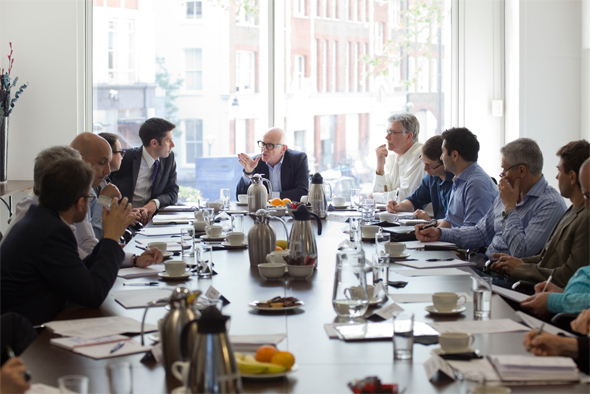 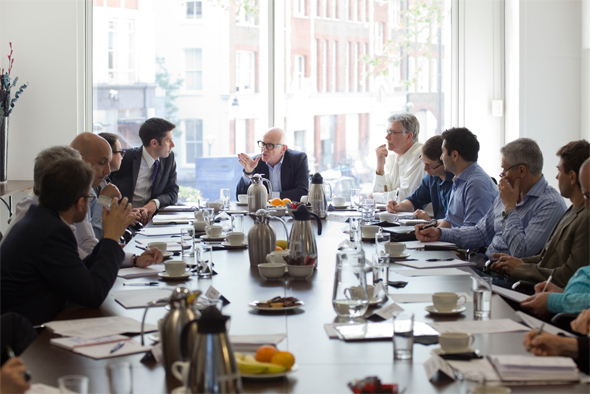 Governance board giver prioritet til SAPA-relevante integrationer
Behov for at integrere sagsbærende systemer?

Kommuner og leverandører skal anmode KOMBIT om tilslutning

Sags- og Dokumentindeks, Ydelsesindeks og/eller Beskedfordeler?

KOMBITs godkendelse hvis integrationer er relevante for at kunne udstille data i SAPA-løsningen. 

Konkret vurdering i SAPA-projektets governance board (hvor kommuner er repræsenteret som i dag)
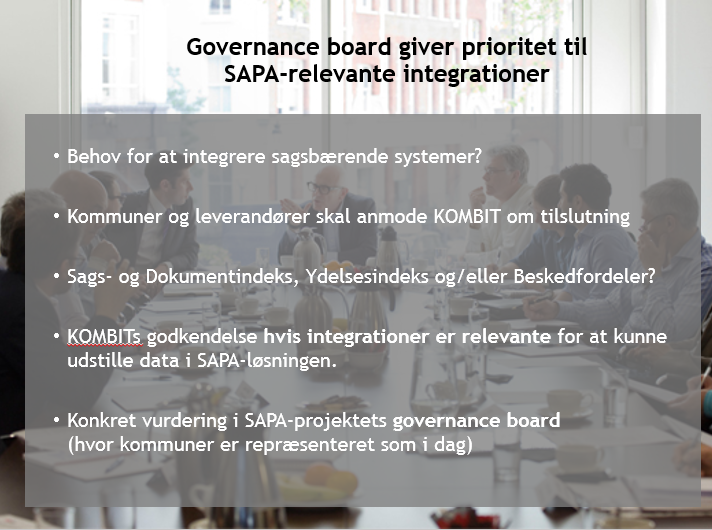 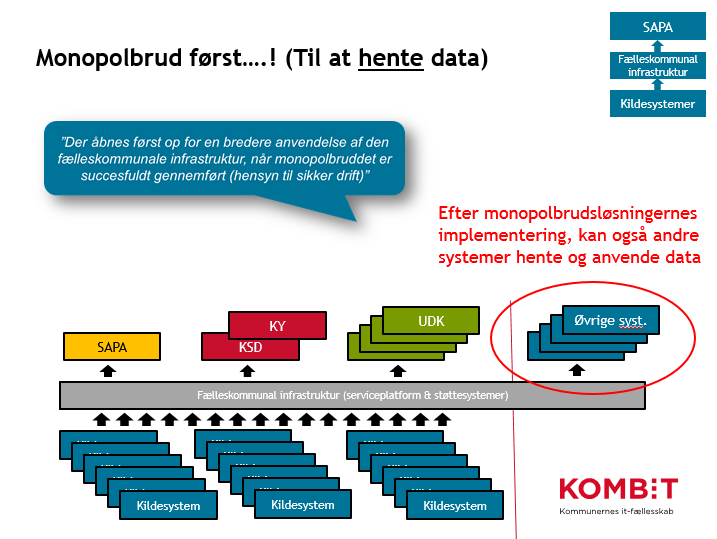 SAPA
SAPA Snitfladestrategi
Fælleskommunal infrastruktur
Kildesystemer
Agenda
1. Forretningsbehov for SAPA-integrationer og samspil med kildesystemer
2. Tekniske løsningsmodeller for SAPAs samspil med kildesystemer
3. Etablering og finansiering af integrationer
4. Hvilke konkrete sagsbærende it-løsninger får tilbud om integrationer?
5. Prioritering af KOMBITs indsats ift. sagsbærende it-systemer
6. Dialog med leverandører af sagsbærende it-løsninger
7. Timing og tidshorisont
Bilag: Kendte sagsbærende it-løsninger pr. fagområde/forretningsdomæne
SAPA
SAPA Snitfladestrategi
Fælleskommunal infrastruktur
Kildesystemer
Agenda
1. Forretningsbehov for SAPA-integrationer og samspil med kildesystemer
2. Tekniske løsningsmodeller for SAPAs samspil med kildesystemer
3. Etablering og finansiering af integrationer
4. Hvilke konkrete sagsbærende it-løsninger får tilbud om integrationer?
5. Prioritering af KOMBITs indsats ift. sagsbærende it-systemer
6. Dialog med leverandører af sagsbærende it-løsninger
7. Timing og tidshorisont
Bilag: Kendte sagsbærende it-løsninger pr. fagområde/forretningsdomæne
SAPA
Forretningsmæssig prioritering af relevans
Fælleskommunal infrastruktur
Kildesystemer
Hvis mange leverandører ønsker at indgå i aktiviteter med KOMBIT på samme tid opstår flaskehalse 
Der er behov for prioritering!
Hvordan? SAPAs governance board

			Hvorfor? Sikre at de vigtigste sagsbærende 			systemer kommer forrest i køen hos 				KOMBIT til dialog, forhandling, sparring, 				integrationstest og idriftsættelse
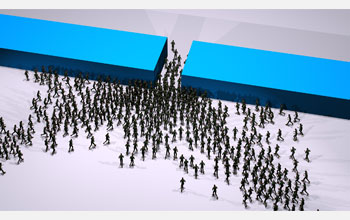 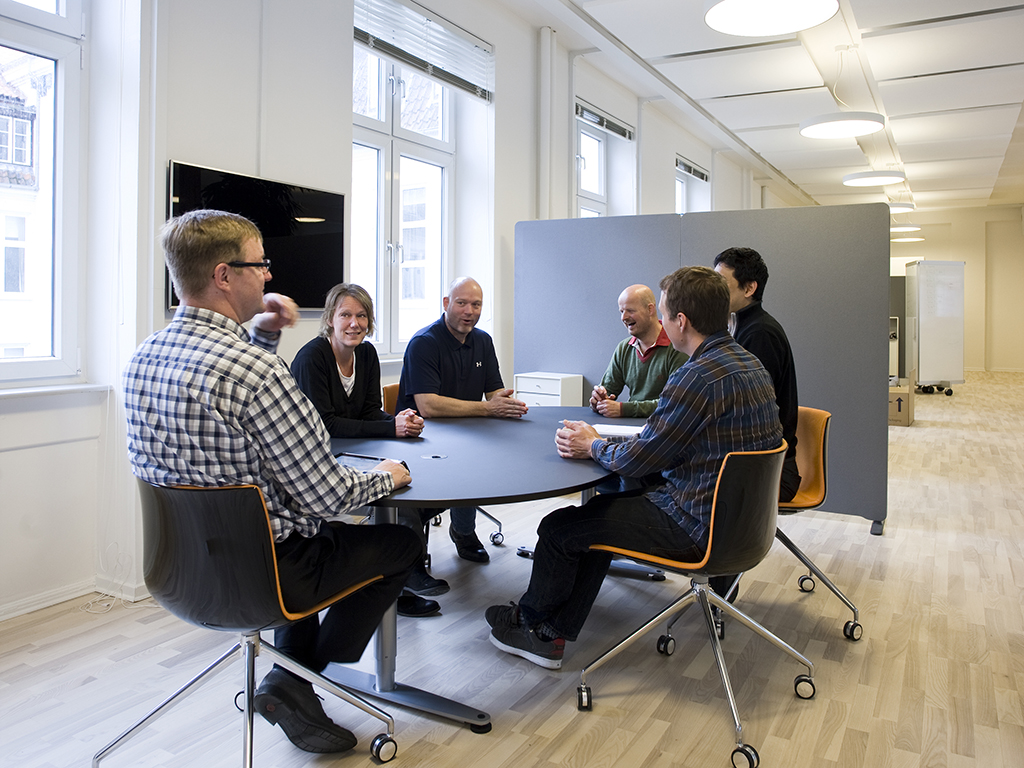 SAPA
Prioritering af KOMBITs indsats ift. sagsbærende it-systemers integration
Fælleskommunal infrastruktur
Kildesystemer
Ikke alle forretningsdomæner er lige vigtige

Formål: Skabe et tværgående overblik for SAPA-brugeren

SAPAs kommunestyregruppe har fastlagt denne prioritering:

ESDH
Økonomiske ydelser
Beskæftigelse
Social & Handicap
Ældre & Sundhed
Skole & Institutioner
Teknik & Miljø

Hensyn: Ligebehandling af konkurrenter
Placering i køen
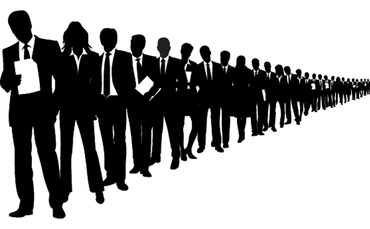 SAPA
Prioritering af KOMBITs indsats ift. sagsbærende it-systemers integration
Fælleskommunal infrastruktur
Kildesystemer
Inden for det enkelte forretningsdomæne

SAPAs governance board kan give yderligere prioritet

Integrationer, som bedst understøtter målsætning om at etablere et reelt alternativ til KMD Sag.
SAPA
Fælleskommunal infrastruktur (serviceplatform & støttesystemer)
Øko. Ydelser
ESDH
Beskæftigelse
SAPA
Prioritering af KOMBITs indsats ift. sagsbærende it-systemers integration
Fælleskommunal infrastruktur
Kildesystemer
Prioriteringskriterier:
Forretningsdomæne (ESDH, Økonomiske Ydelser, Beskæftigelse,…)
Nødvendig for monopolbrud (Need-to-have, Nice-to-have)
Integrationstype (SAPA-overblik, Hop, Journalnotater)
Antal brugere (dvs. systemets udbredelse målt pr. indbygger)
SAPA-overblik?
Antal brugere?
Domæne?
Monopolbrud?
3
ESDH A
ESDH A
ESDH A
ESDH A
SAPA
1
ESDH B
ESDH B
ESDH B
ESDH B
ESDH C
Infrastruktur
2
ESDH D
ESDH D
ESDH D
ESDH D
ESDH E
ESDH E
ESDH
SAPA
Prioritering af KOMBITs indsats ift. sagsbærende it-systemers integration
Fælleskommunal infrastruktur
Kildesystemer
Prioriteringskriterier:
Forretningsdomæne (ESDH, Økonomiske Ydelser, Beskæftigelse,…)
Nødvendig for monopolbrud (Need-to-have, Nice-to-have)
Integrationstype (SAPA-overblik, Hop, Journalnotater)
Antal brugere (dvs. systemets udbredelse målt pr. indbygger)
SAPA-overblik?
Antal brugere?
Domæne?
Monopolbrud?
3
ESDH A
ESDH A
ESDH A
ESDH A
SAPA
1
ESDH B
ESDH B
ESDH B
ESDH B
ESDH C
Infrastruktur
2
ESDH D
ESDH D
ESDH D
ESDH D
ESDH E
ESDH E
ESDH
Giver det mening?
SAPA
Prioritering af KOMBITs indsats ift. sagsbærende it-systemers integration
Fælleskommunal infrastruktur
Kildesystemer
Som det fremgår er det ikke simpelt at foretage en prioritering af, hvilke integrationer, der er vigtigere end andre. Der kan ikke etableres en simpel model, men der vil blive taget stilling fra sag til sag
Prioriteringskriterier:
Forretningsdomæne (ESDH, Økonomiske Ydelser, Beskæftigelse,…)
Nødvendig for monopolbrud (Need-to-have, Nice-to-have)
Integrationstype (SAPA-overblik, Hop, Journalnotater)
Antal brugere (dvs. systemets udbredelse målt pr. indbygger)
SAPA-overblik?
Antal brugere?
Domæne?
Monopolbrud?
3
ESDH A
ESDH A
ESDH A
ESDH A
SAPA
1
ESDH B
ESDH B
ESDH B
ESDH B
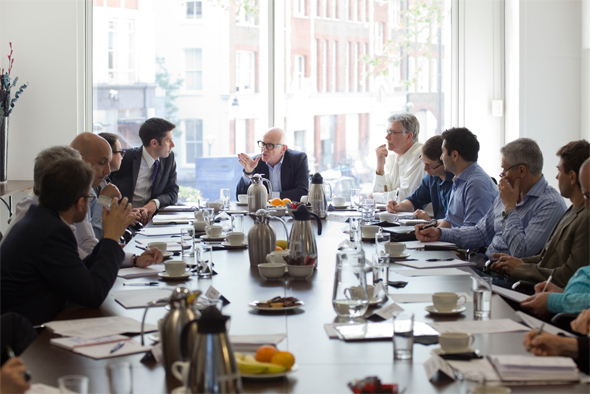 ESDH C
Infrastruktur
2
ESDH D
ESDH D
ESDH D
ESDH D
ESDH E
ESDH E
ESDH
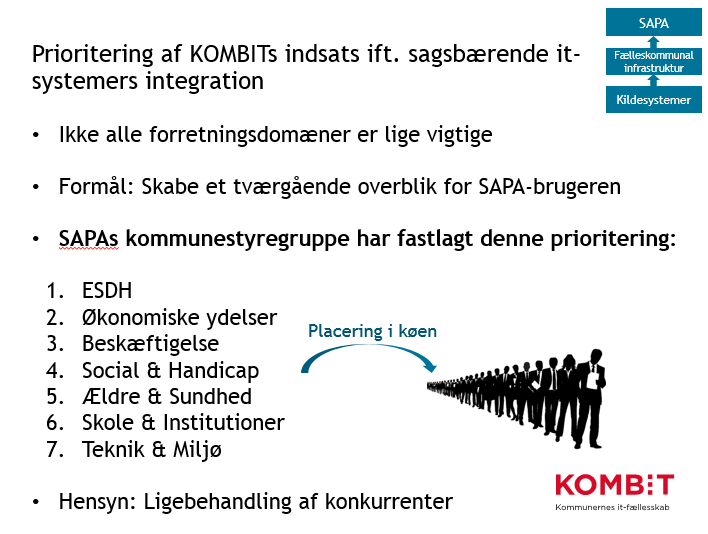 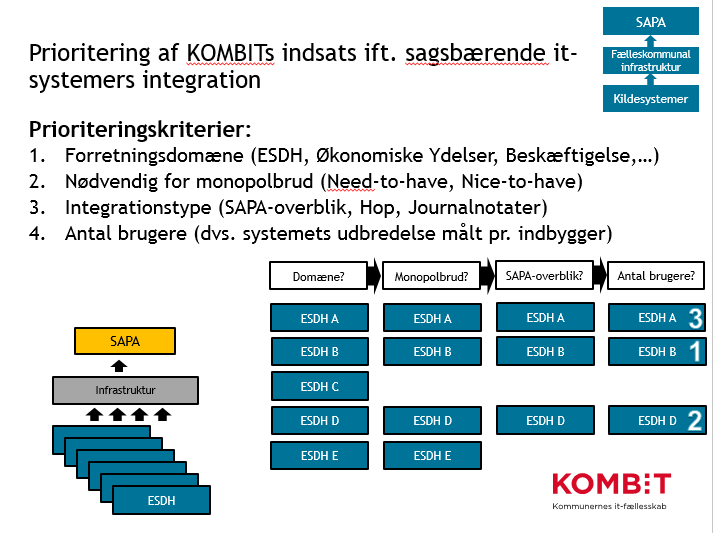 SAPA
SAPA Snitfladestrategi
Fælleskommunal infrastruktur
Kildesystemer
Agenda
1. Forretningsbehov for SAPA-integrationer og samspil med kildesystemer
2. Tekniske løsningsmodeller for SAPAs samspil med kildesystemer
3. Etablering og finansiering af integrationer
4. Hvilke konkrete sagsbærende it-løsninger får tilbud om integrationer?
5. Prioritering af KOMBITs indsats ift. sagsbærende it-systemer
6. Dialog med leverandører af sagsbærende it-løsninger
7. Timing og tidshorisont
Bilag: Kendte sagsbærende it-løsninger pr. fagområde/forretningsdomæne
SAPA
SAPA Snitfladestrategi
Fælleskommunal infrastruktur
Kildesystemer
Agenda
1. Forretningsbehov for SAPA-integrationer og samspil med kildesystemer
2. Tekniske løsningsmodeller for SAPAs samspil med kildesystemer
3. Etablering og finansiering af integrationer
4. Hvilke konkrete sagsbærende it-løsninger får tilbud om integrationer?
5. Prioritering af KOMBITs indsats ift. sagsbærende it-systemer
6. Dialog med leverandører af sagsbærende it-løsninger
7. Timing og tidshorisont
Bilag: Kendte sagsbærende it-løsninger pr. fagområde/forretningsdomæne
SAPA
6. Dialog med leverandører af sagsbærende it-løsninger
Fælleskommunal infrastruktur
Kildesystemer
Hovedsporet for kommunikationsindsatsen
KOMBIT’s hjemmeside og åbne orienteringsmøder for leverandørerne
Formål: Orientere bredt om forretningsbehov og integrationsvilkår. 
 
Første delspor er SKI-aftalerne:
Integrationsvilkår på plads i kontrakterne.
Maximal mérregning på 10 pct. af kontraktsummen.

Andet delspor er KOMBITs bilaterale forhandlinger:
Gennemføres af KOMBIT: Priser og vilkår
På vegne af kommuner og for alle relevante leverandører
Formål: Sikre at det rette aftalegrundlag er på plads til kommuner, der ikke ønsker at anvende SKI-sporet
SAPA
SAPA Snitfladestrategi
Fælleskommunal infrastruktur
Kildesystemer
Agenda
1. Forretningsbehov for SAPA-integrationer og samspil med kildesystemer
2. Tekniske løsningsmodeller for SAPAs samspil med kildesystemer
3. Etablering og finansiering af integrationer
4. Hvilke konkrete sagsbærende it-løsninger får tilbud om integrationer?
5. Prioritering af KOMBITs indsats ift. sagsbærende it-systemer
6. Dialog med leverandører af sagsbærende it-løsninger
7. Timing og tidshorisont
Bilag: Kendte sagsbærende it-løsninger pr. fagområde/forretningsdomæne
SAPA
SAPA Snitfladestrategi
Fælleskommunal infrastruktur
Kildesystemer
Agenda
1. Forretningsbehov for SAPA-integrationer og samspil med kildesystemer
2. Tekniske løsningsmodeller for SAPAs samspil med kildesystemer
3. Etablering og finansiering af integrationer
4. Hvilke konkrete sagsbærende it-løsninger får tilbud om integrationer?
5. Prioritering af KOMBITs indsats ift. sagsbærende it-systemer
6. Dialog med leverandører af sagsbærende it-løsninger
7. Timing og tidshorisont
Bilag: Kendte sagsbærende it-løsninger pr. fagområde/forretningsdomæne
SAPA
7. Timing og tidshorisont
Fælleskommunal infrastruktur
Hvornår bør kommunerne og leverandørerne etablere eller omlægge integrationerne for de sagsbærende systemer?
Kildesystemer
SAPA Live
Infrastruktur
SAPA
KSD
KY
Fælleskommunalt
monopolbrud
Barsel
Pension
Fam.yd.
Boligst.
KMD Sag Synkronisering
ESDH
Økonomiske ydelser
Beskæftigelse
Kommuner & 
Leverandører
Social & Handicap
Ældre & Sundhed
Skole & Institutioner
Teknik & Miljø
SAPA
7. Timing og tidshorisont
Fælleskommunal infrastruktur
Hvornår bør kommunerne og leverandørerne etablere eller omlægge integrationerne for de sagsbærende systemer?
Kildesystemer
SAPA Live
Infrastruktur
SAPA
KSD
KY
Fælleskommunalt
monopolbrud
Barsel
Pension
Fam.yd.
Boligst.
KMD Sag Synkronisering
ESDH
Økonomiske ydelser
Beskæftigelse
Kommuner & 
Leverandører
Social & Handicap
Ældre & Sundhed
Skole & Institutioner
Teknik & Miljø
SAPA
7. Timing og tidshorisont
Slæk til ophør af
synkronisering
Fælleskommunal infrastruktur
Integrationer omlagt
SAPA Live
Kildesystemer
?
?
KMD Sag
KMD Sag
SAPA
KMD Sag
SAPA
SAPA
KMD Sag
KMD Sag
STS
KMD Sag
STS
STS
Synkr.
Synkr.
ESDH A
ESDH A
ESDH A
ESDH A
Omlægning
 af 
integrationer
ESDH A
ESDH A
ESDH A
ESDH A
ESDH-leverandør ‘A’ skal omlægge sine integrationer! Fra KMD Sag til ny fælleskommunal infrastruktur.
Men hvornår?
Det kan passende gøres i transitionsperioden – og bør afsluttes før transitionsfasens ophør, hvor synkroniseringen afbrydes.
SAPA
7. Timing og tidshorisont
Slæk til ophør af
synkronisering
Fælleskommunal infrastruktur
Integrationer omlagt
SAPA Live
Kildesystemer
?
?
KMD Sag
KMD Sag
SAPA
KMD Sag
SAPA
SAPA
KMD Sag
KMD Sag
STS
KMD Sag
STS
STS
Synkr.
Synkr.
ESDH A
ESDH A
ESDH A
ESDH A
Omlægning
 af 
integrationer
ESDH A
ESDH A
ESDH A
ESDH A
ESDH-leverandør ‘A’ skal omlægge sine integrationer! Fra KMD Sag til ny fælleskommunal infrastruktur.
Men hvornår?
Det kan passende gøres i transitionsperioden – og bør afsluttes før transitionsfasens ophør, hvor synkroniseringen afbrydes.
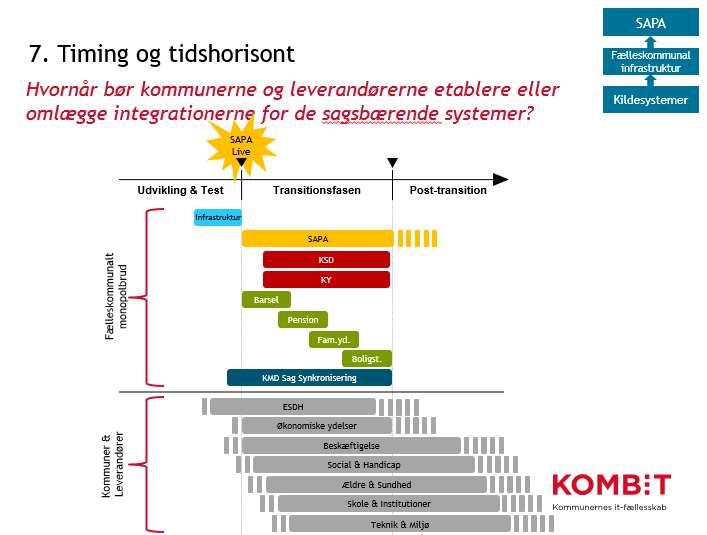 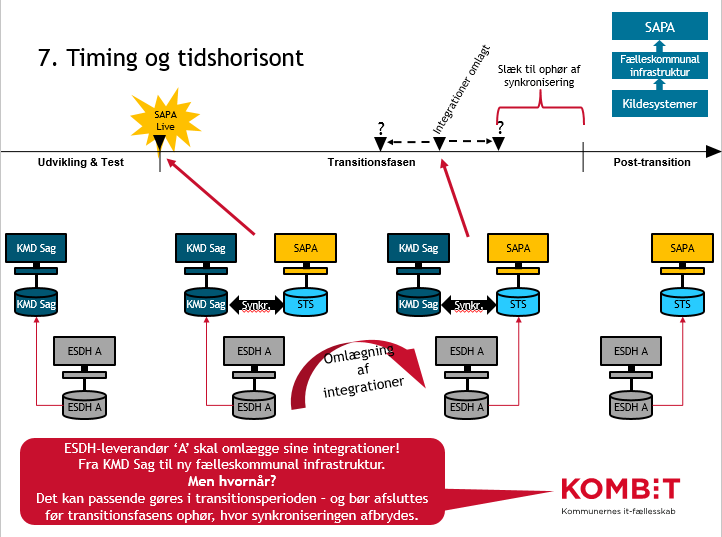 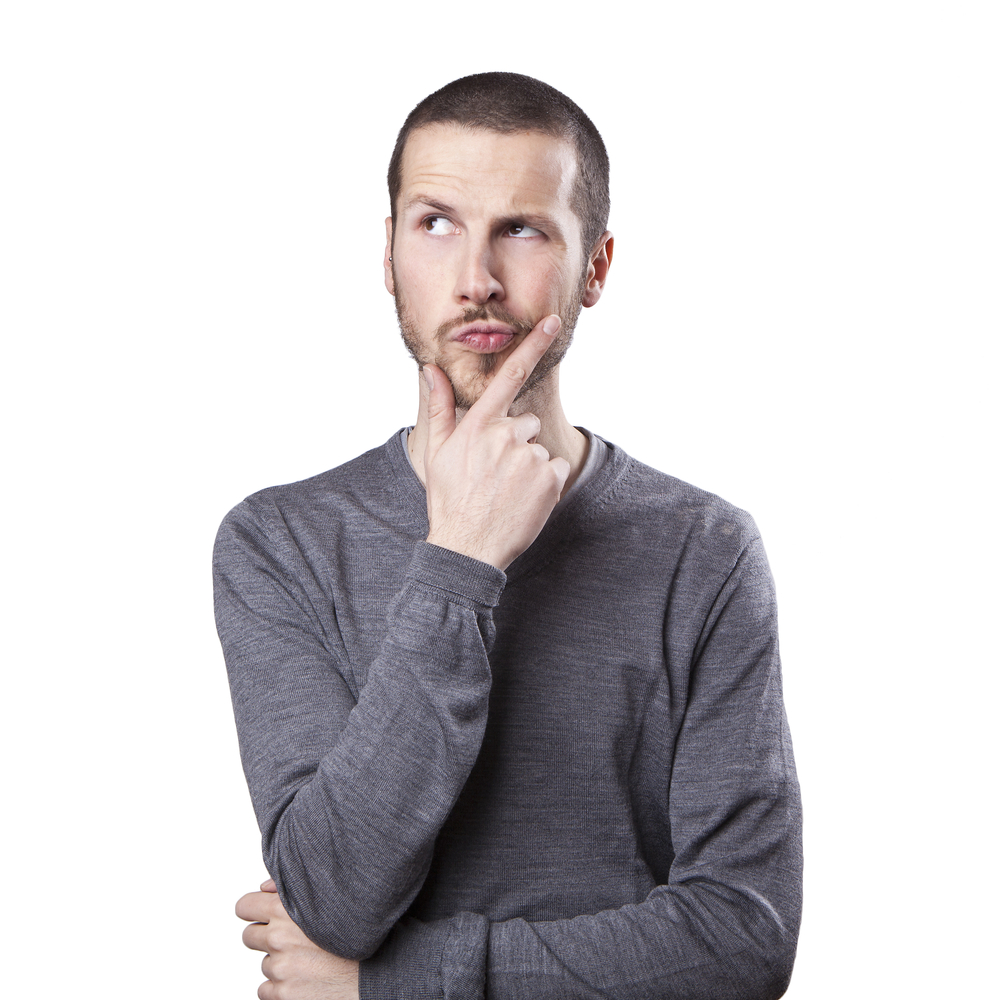 Hvad er det lokale forretningsbehov?
Hver kommune skal selv tage stilling: Hvilke sagsbærende it-systemer skal understøtte hvilke integrationsmønstre?
Hvornår – og under hvilken kontraktform?
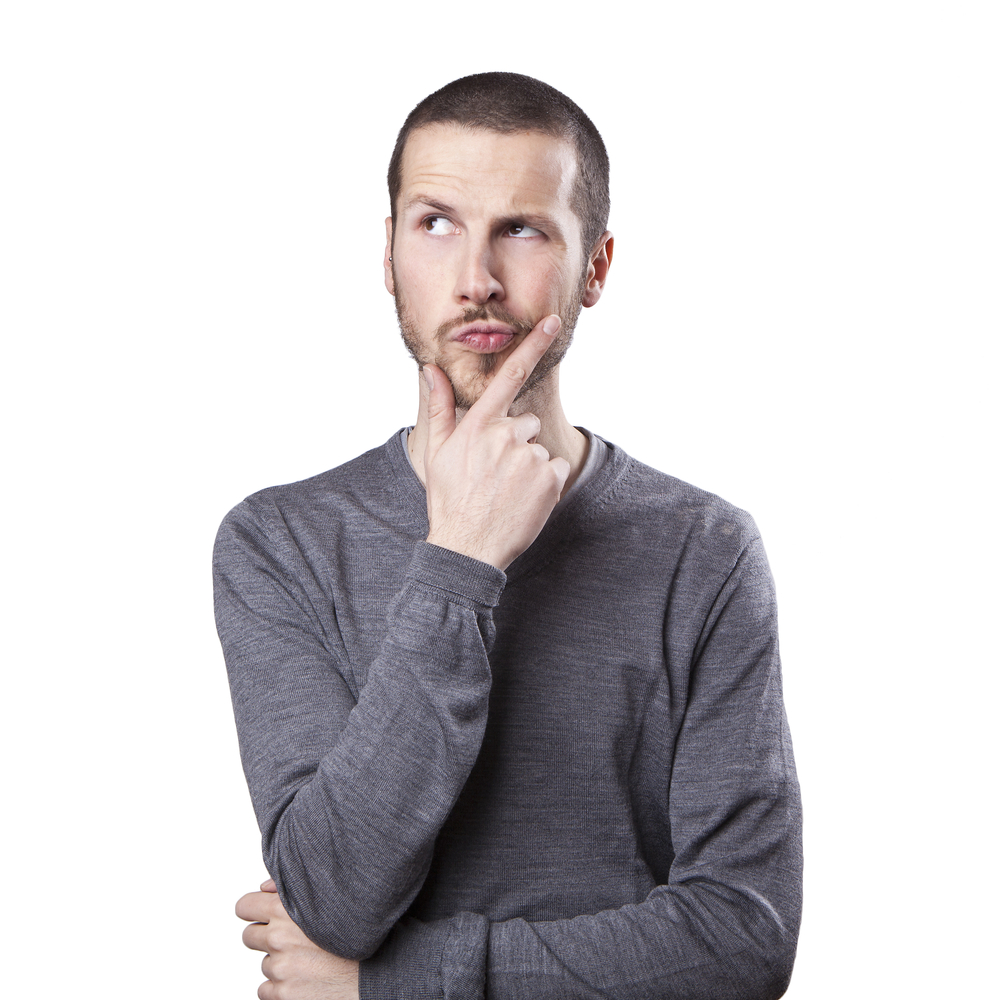 Hvad er det lokale forretningsbehov?
Hver kommune skal selv tage stilling: Hvilke sagsbærende it-systemer skal understøtte hvilke integrationsmønstre?
Hvornår – og under hvilken kontraktform?
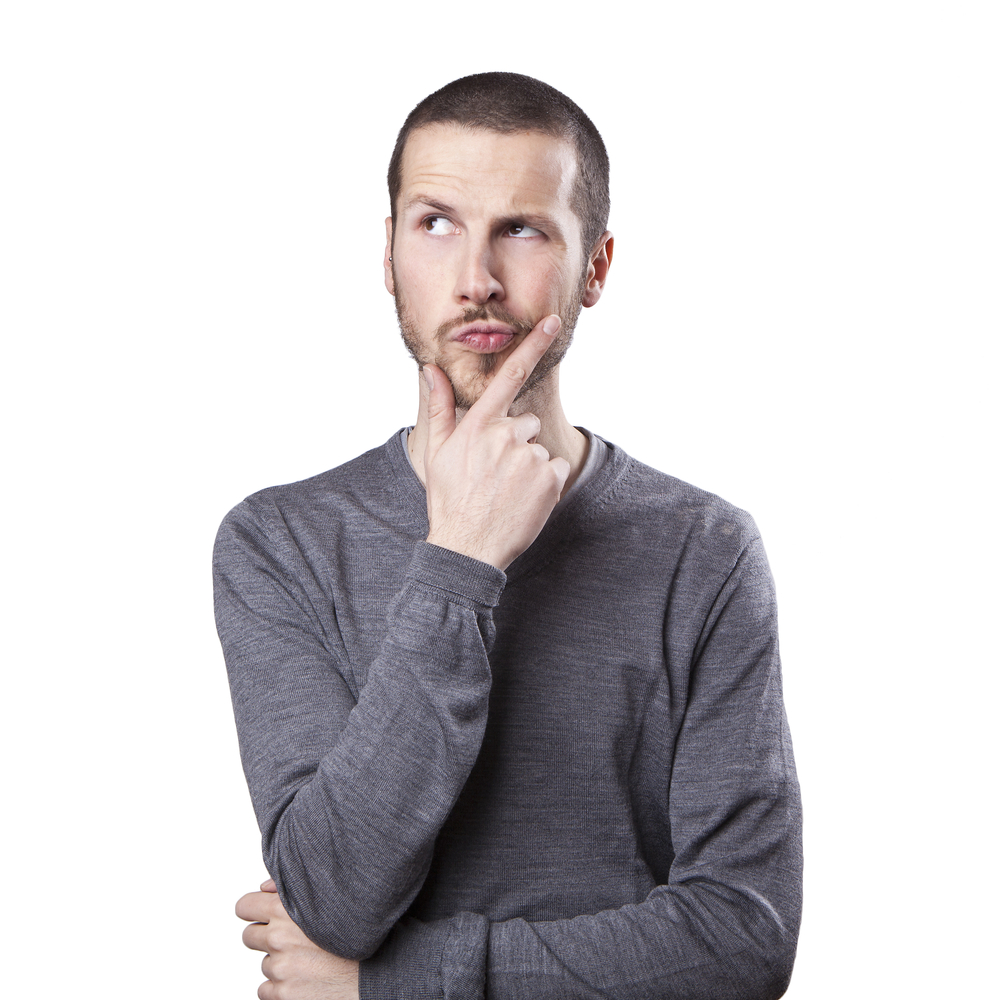 Hvad er det lokale forretningsbehov?
Hver kommune skal selv tage stilling: Hvilke sagsbærende it-systemer skal understøtte hvilke integrationsmønstre?
Hvornår – og under hvilken kontraktform?
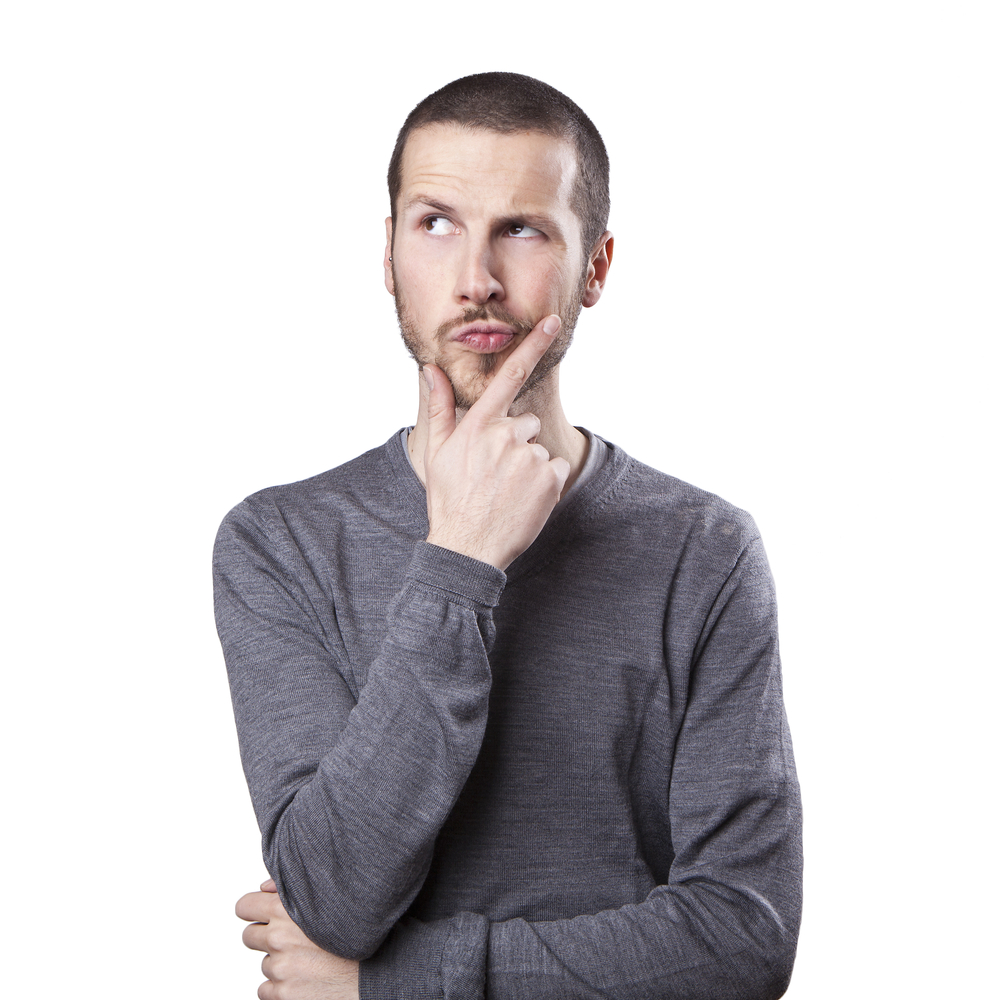 Hvad er det lokale forretningsbehov?
Hver kommune skal selv tage stilling: Hvilke sagsbærende it-systemer skal understøtte hvilke integrationsmønstre?
Hvornår – og under hvilken kontraktform?
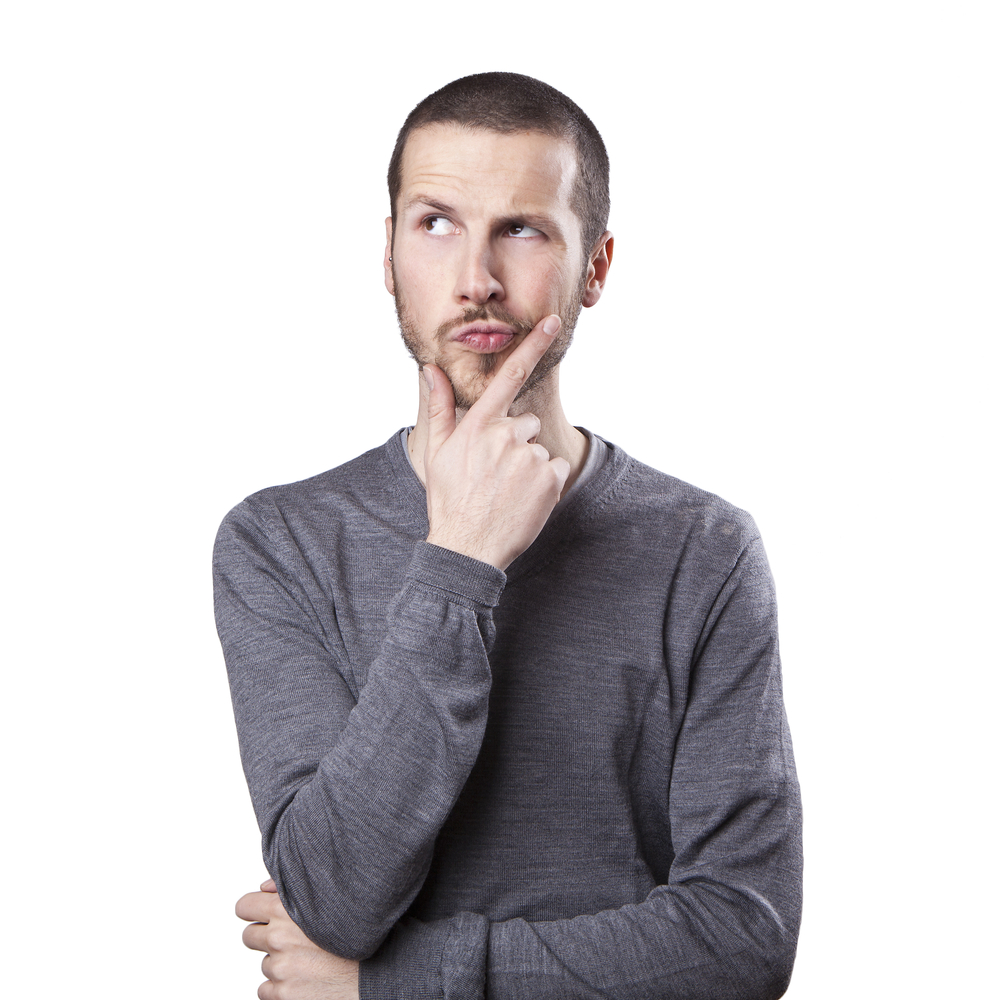 Hvad er det lokale forretningsbehov?
Hver kommune skal selv tage stilling: Hvilke sagsbærende it-systemer skal understøtte hvilke integrationsmønstre?
Hvornår – og under hvilken kontraktform?
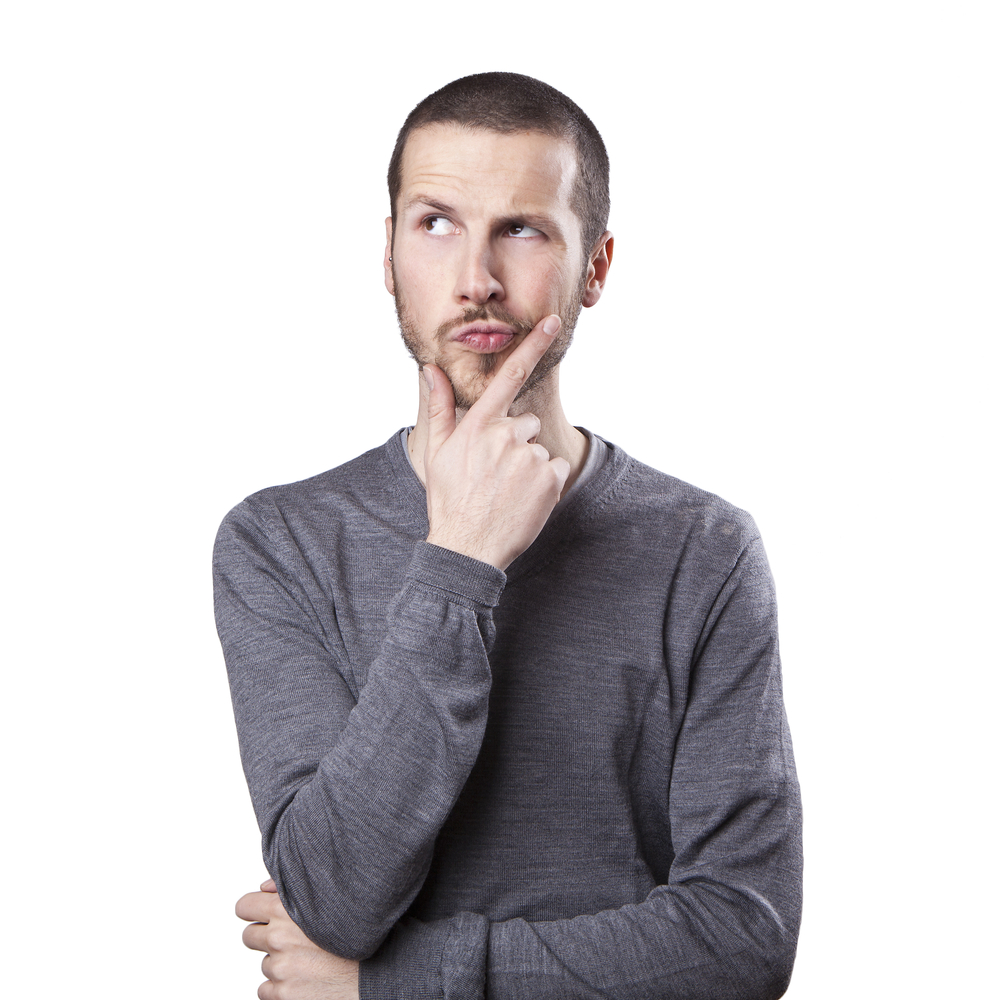 Hvad er det lokale forretningsbehov?
Hver kommune skal selv tage stilling: Hvilke sagsbærende it-systemer skal understøtte hvilke integrationsmønstre?
Hvornår – og under hvilken kontraktform?
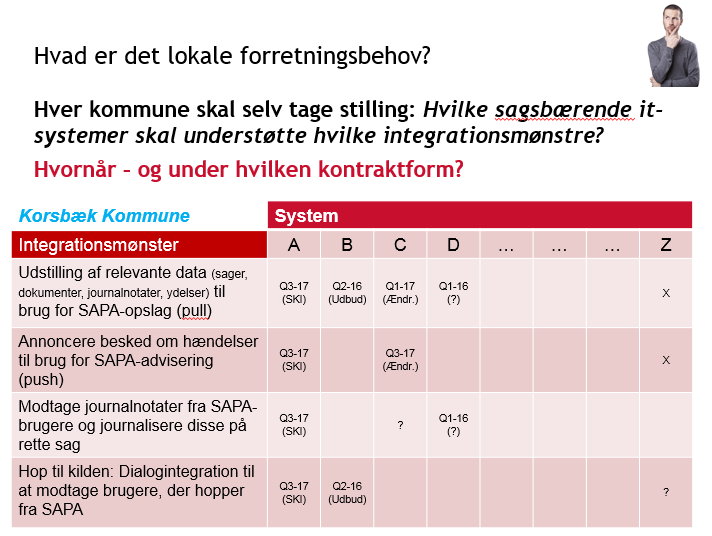 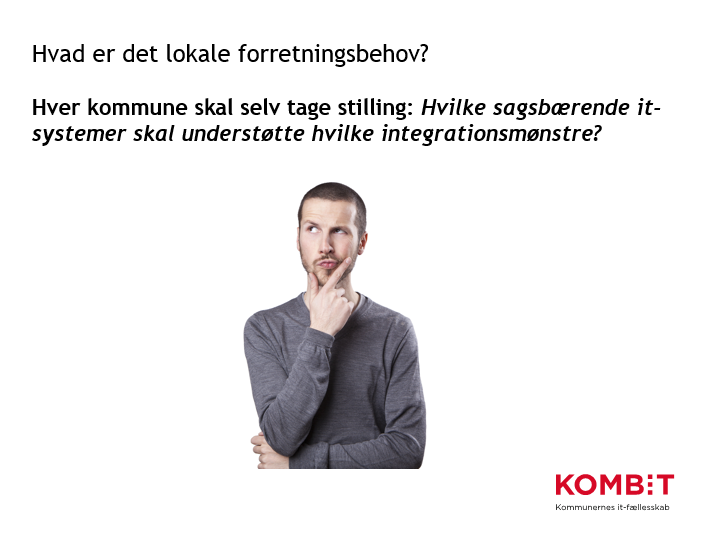 Finansiering
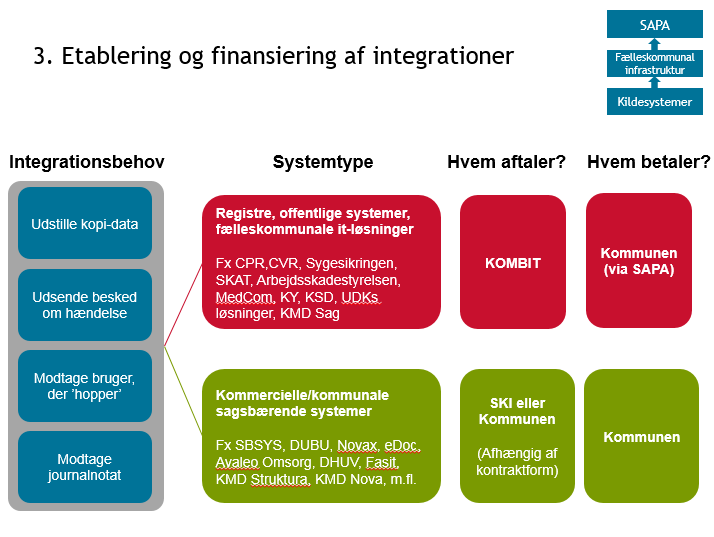 Tag stilling!
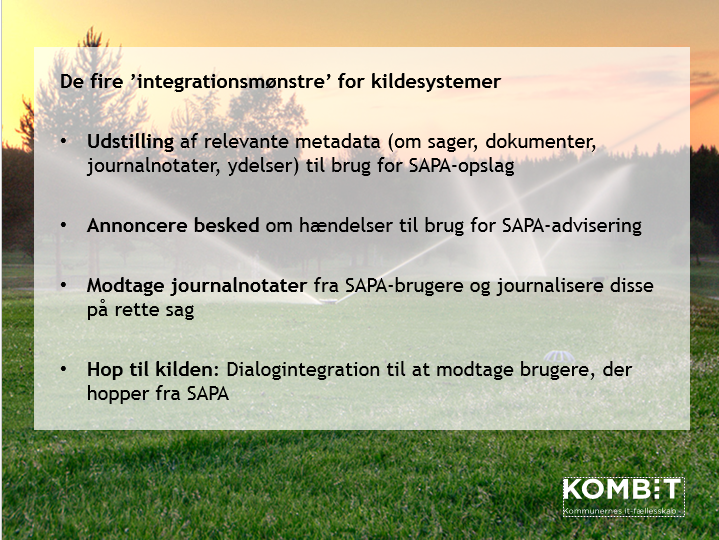 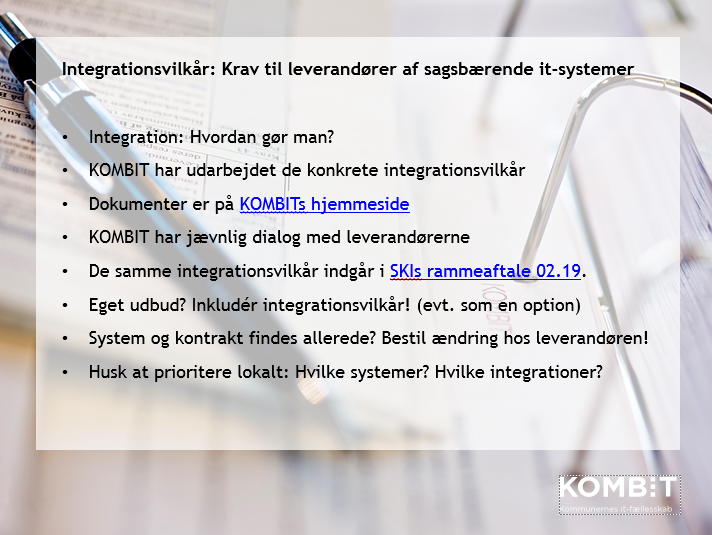 Integrationstyper
Integrationsvilkår
Monopolbrud
først!
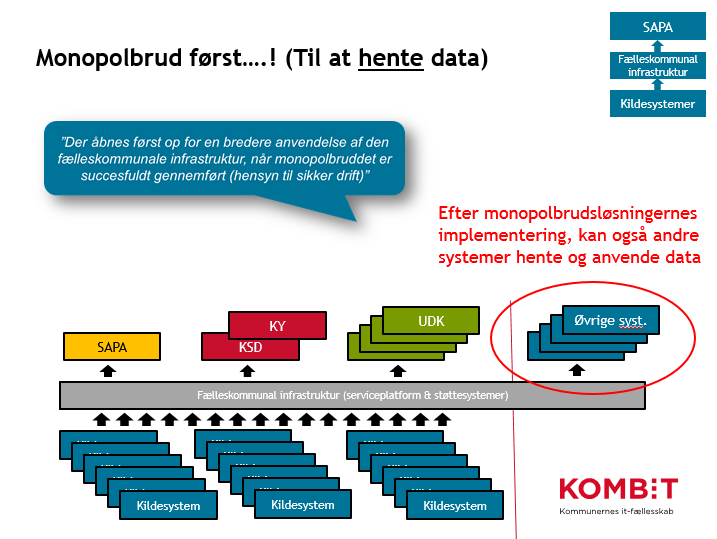 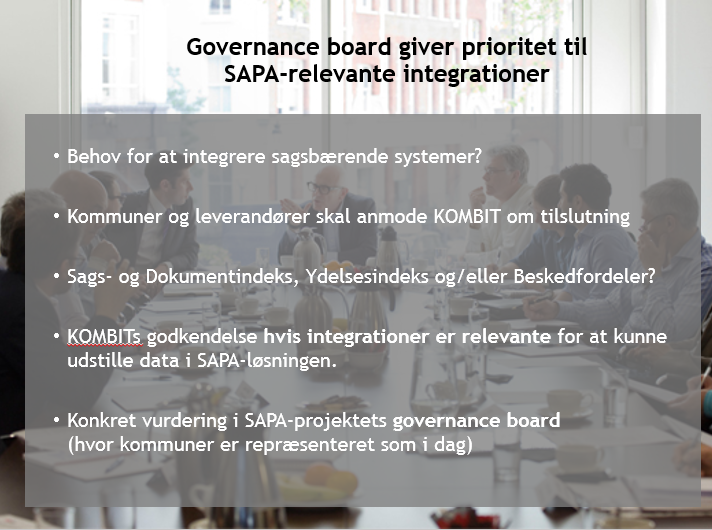 Udfyld skemaet!
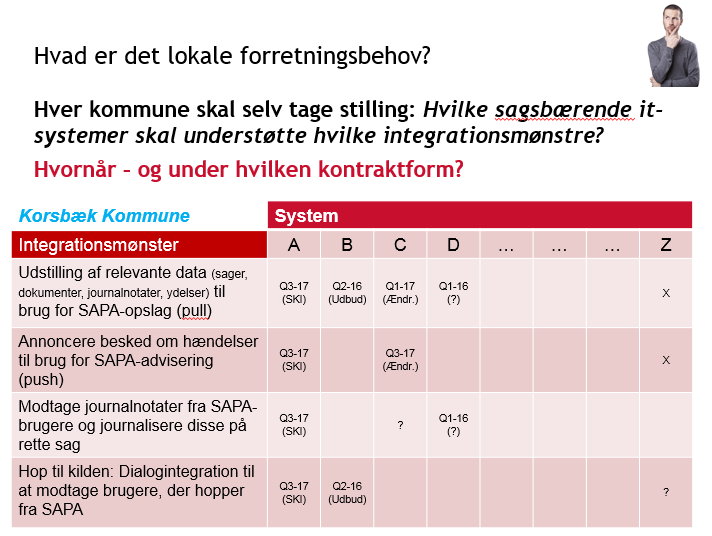 SAPA 
SNITFLADE-STRATEGI
Governance
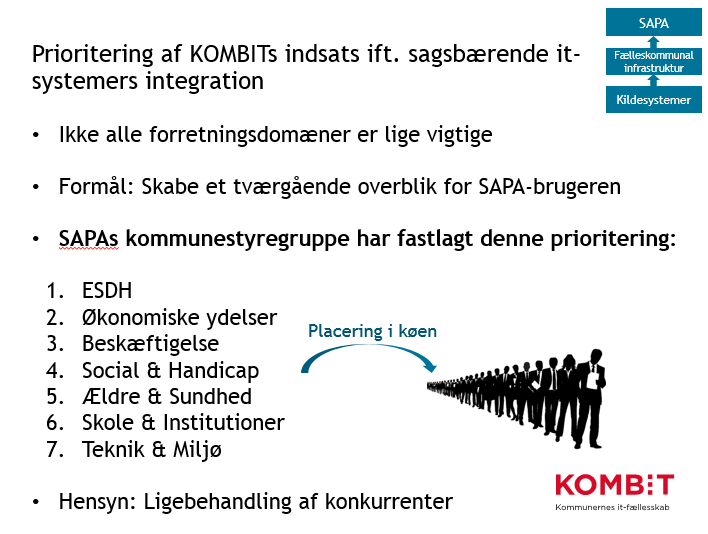 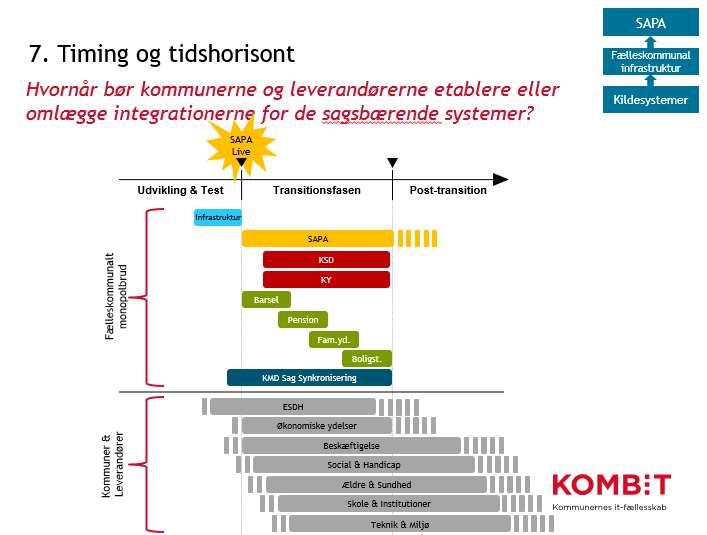 Tidshorisont
Prioritering
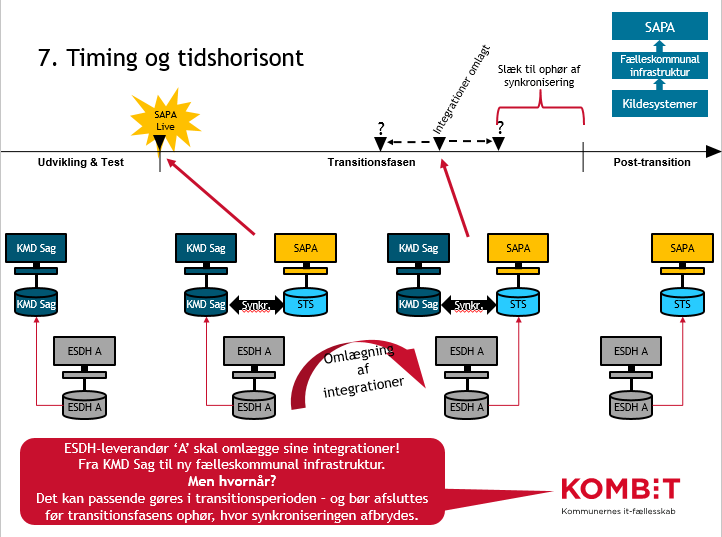 Timing
Mere 
prioritering
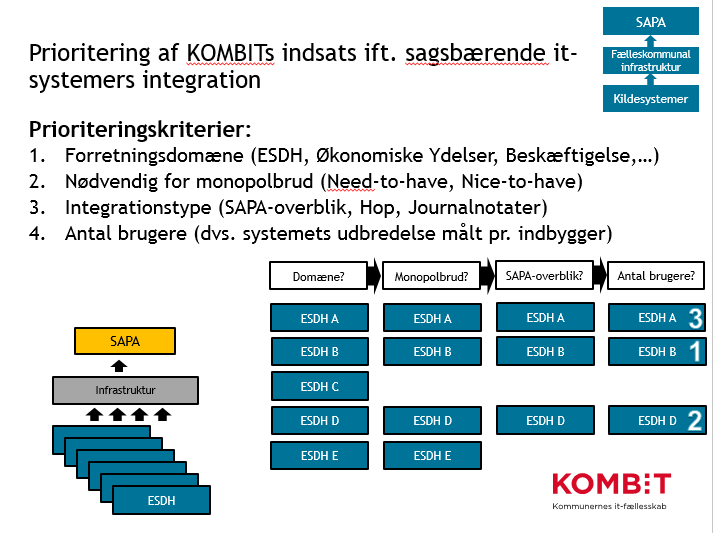 SAPA
SAPA Snitfladestrategi
Fælleskommunal infrastruktur
Kildesystemer
Agenda
1. Forretningsbehov for SAPA-integrationer og samspil med kildesystemer
2. Tekniske løsningsmodeller for SAPAs samspil med kildesystemer
3. Etablering og finansiering af integrationer
4. Hvilke konkrete sagsbærende it-løsninger får tilbud om integrationer?
5. Prioritering af KOMBITs indsats ift. sagsbærende it-systemer
6. Dialog med leverandører af sagsbærende it-løsninger
7. Timing og tidshorisont
Bilag: Kendte sagsbærende it-løsninger pr. fagområde/forretningsdomæne
SAPA
SAPA Snitfladestrategi
Fælleskommunal infrastruktur
Kildesystemer
Agenda
1. Forretningsbehov for SAPA-integrationer og samspil med kildesystemer
2. Tekniske løsningsmodeller for SAPAs samspil med kildesystemer
3. Etablering og finansiering af integrationer
4. Hvilke konkrete sagsbærende it-løsninger får tilbud om integrationer?
5. Prioritering af KOMBITs indsats ift. sagsbærende it-systemer
6. Dialog med leverandører af sagsbærende it-løsninger
7. Timing og tidshorisont
Bilag: Kendte sagsbærende it-løsninger pr. fagområde/forretningsdomæne
1
3
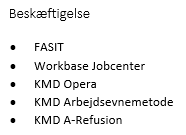 2
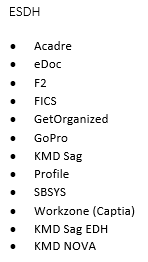 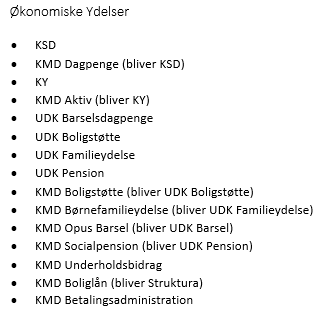 4
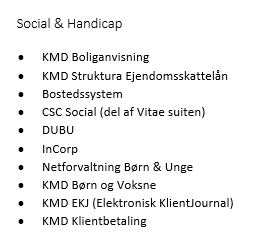 5
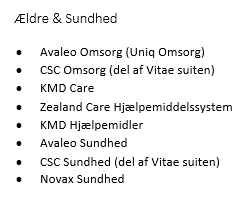 6
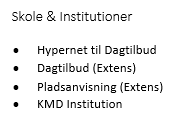 7
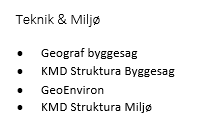